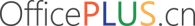 年终总结工作汇报
GENERIC TEMPLATE FOR MEDICAL MEDICINE
汇报人：OfficePLUS
部门：运营部
时间：20XX.12.31
目录
CONTENTS
年度工作概述
工作业绩概况
01
02
Overview of annual work
Overview of job performance
问题改进计划
明年工作计划
03
04
Problem improvement plan
Work plan for next year
Part 01
年度工作概述
Overview Of Annual Work
第一部分
请在此输入有关于工作概述的相关说明，以便于观众更好的理解，输入文字时可以直接复制，粘贴时请选择右键只保留文本。
01 市场调研工作
01
请在此输入有关于工作概述的相关说明，以便于观众更好的理解，输入文字时可以直接复制，粘贴时请选择右键只保留文本。
年度工作概述
调研数据
请在此输入有关于工作概述的相关说明，以便于观众更好的理解，输入文字时可以直接复制，粘贴时请选择右键只保留文本。
60%
74%
46%
市场占有率
市场渗透率
同期增长率
02 
市场宣传工作
21%
48%
15%
市场占有率
市场渗透率
同期增长率
宣传
数据
01
请在此输入有关于工作概述的相关说明，以便于观众更好的理解，输入文字时可以直接复制，粘贴时请选择右键只保留文本。请在此输入有关于工作概述的相关说明，以便于观众更好的理解，输入文字时可以直接复制，粘贴时请选择右键只保留文本。
年度工作概述
12%
15%
8%
03 
产品推广工作
市场占有率
市场渗透率
同期增长率
推广
数据
请在此输入有关于工作概述的相关说明，以便于观众更好的理解，输入文字时可以直接复制，粘贴时请选择右键只保留文本。请在此输入有关于工作概述的相关说明，以便于观众更好的理解，输入文字时可以直接复制，粘贴时请选择右键只保留文本。
42%
58%
74%
01
年度工作概述
营销策划
用户调研
需求管理
请在此输入有关于工作概述的相关说明，以便于观众更好的理解，输入文字时可以直接复制，粘贴时请选择右键只保留文本。
请在此输入有关于工作概述的相关说明，以便于观众更好的理解，输入文字时可以直接复制，粘贴时请选择右键只保留文本。
请在此输入有关于工作概述的相关说明，以便于观众更好的理解，输入文字时可以直接复制，粘贴时请选择右键只保留文本。
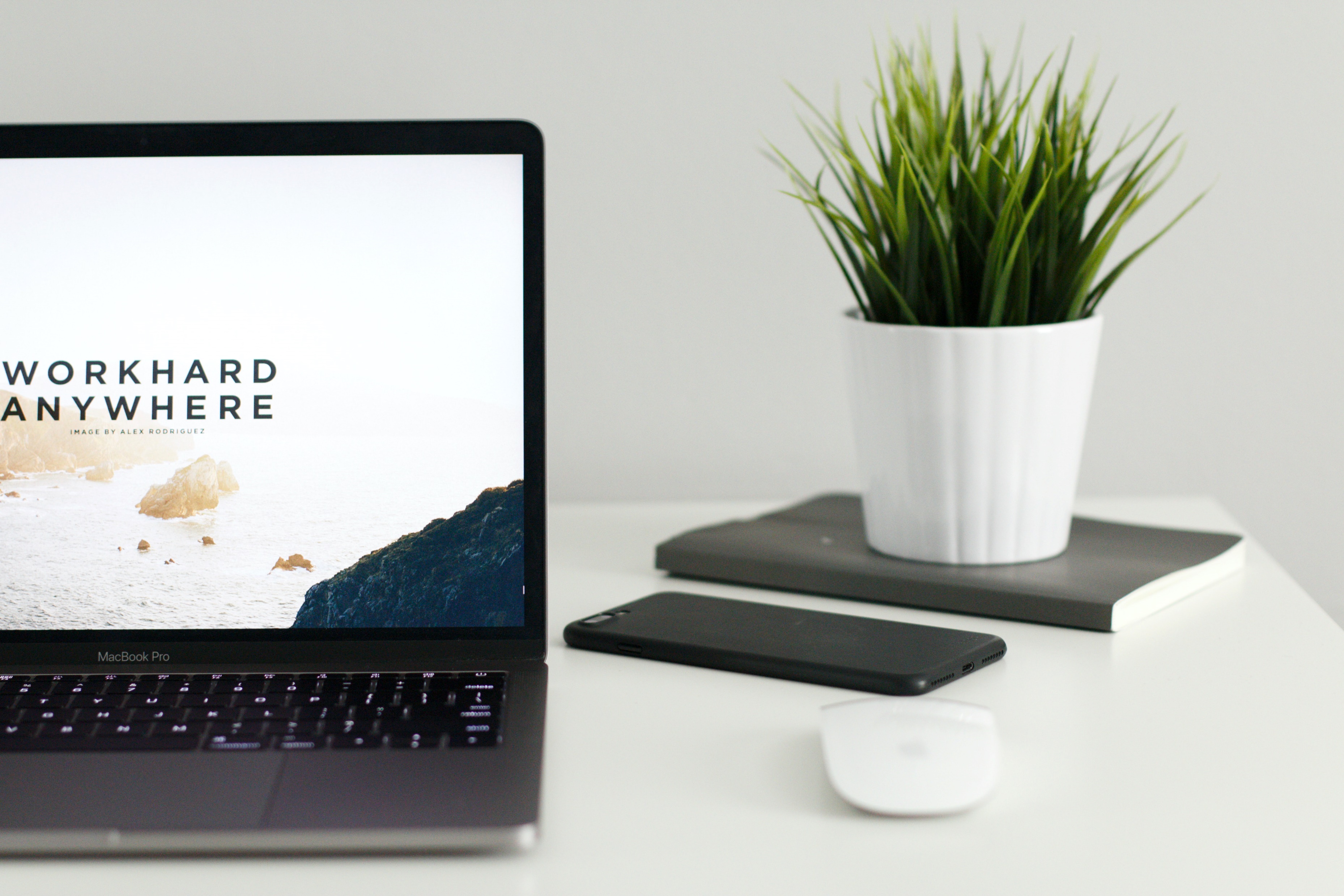 01
数据分析
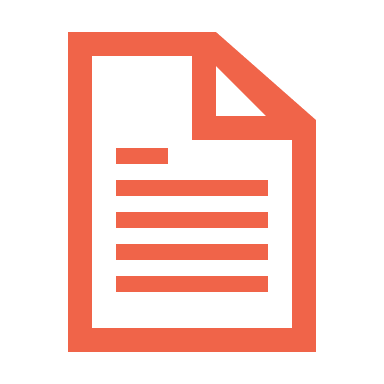 年度工作概述
请在此输入有关于工作概述的相关说明，以便于观众更好的理解，输入文字时可以直接复制，粘贴时请选择右键只保留文本。
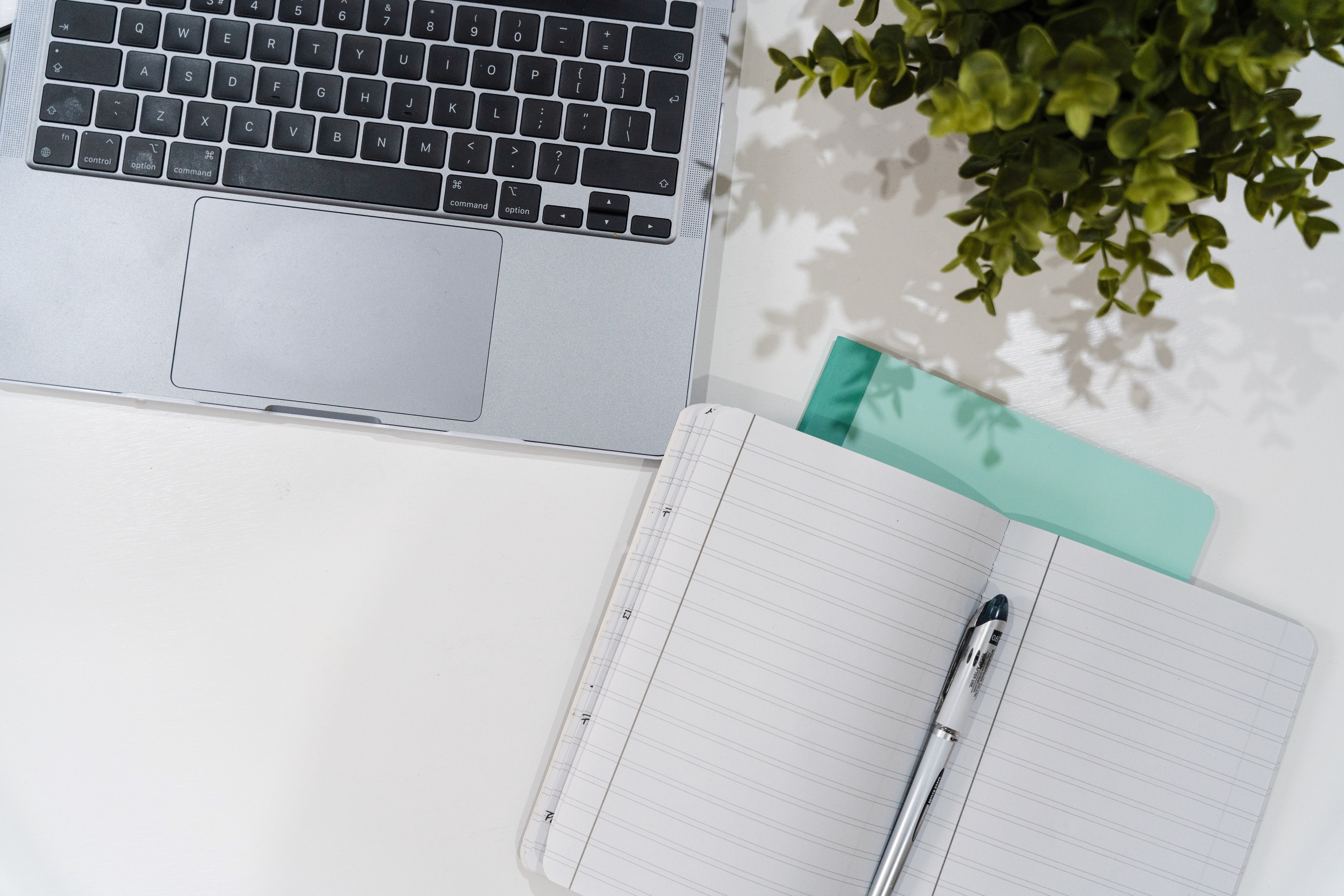 竞争分析
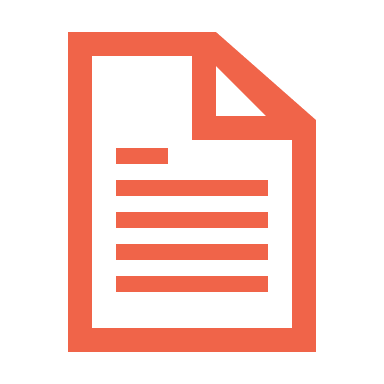 请在此输入有关于工作概述的相关说明，以便于观众更好的理解，输入文字时可以直接复制，粘贴时请选择右键只保留文本。
Part 02
工作业绩概况
Overview of job performance
第二部分
请在此输入有关于工作业绩的相关说明，以便于观众更好的理解，输入文字时可以直接复制，粘贴时请选择右键只保留文本。
请在此输入有关于工作业务的相关说明，以便于观众更好的理解，输入文字时可以直接复制，粘贴时请选择右键只保留文本。
02
数据分析
同期业务数据对比
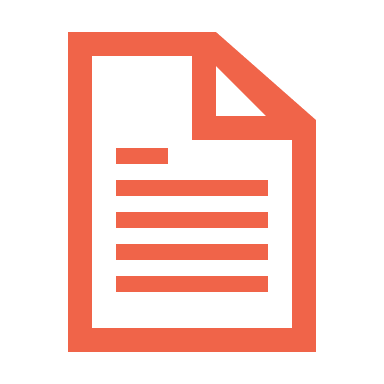 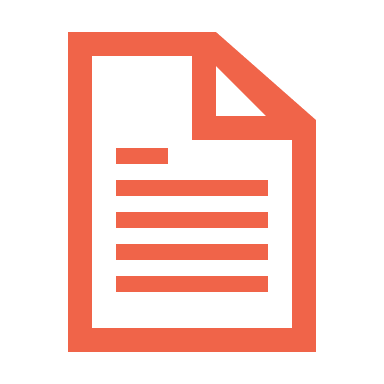 工作业绩概况
请在此输入有关于工作业务的相关说明，以便于观众更好的理解，输入文字时可以直接复制，粘贴时请选择右键只保留文本。
请在此输入有关于工作业务的相关说明，以便于观众更好的理解，输入文字时可以直接复制，粘贴时请选择右键只保留文本。
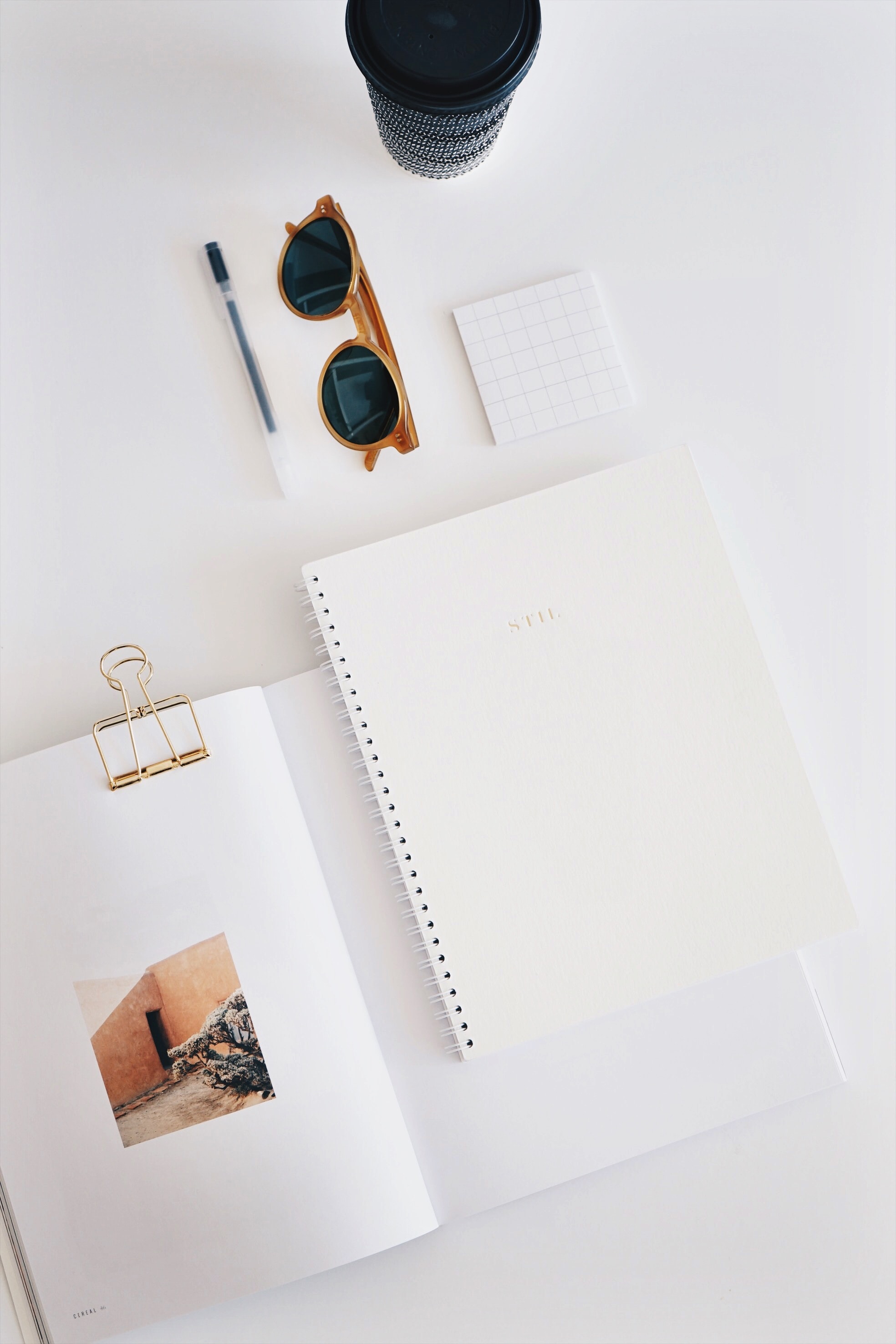 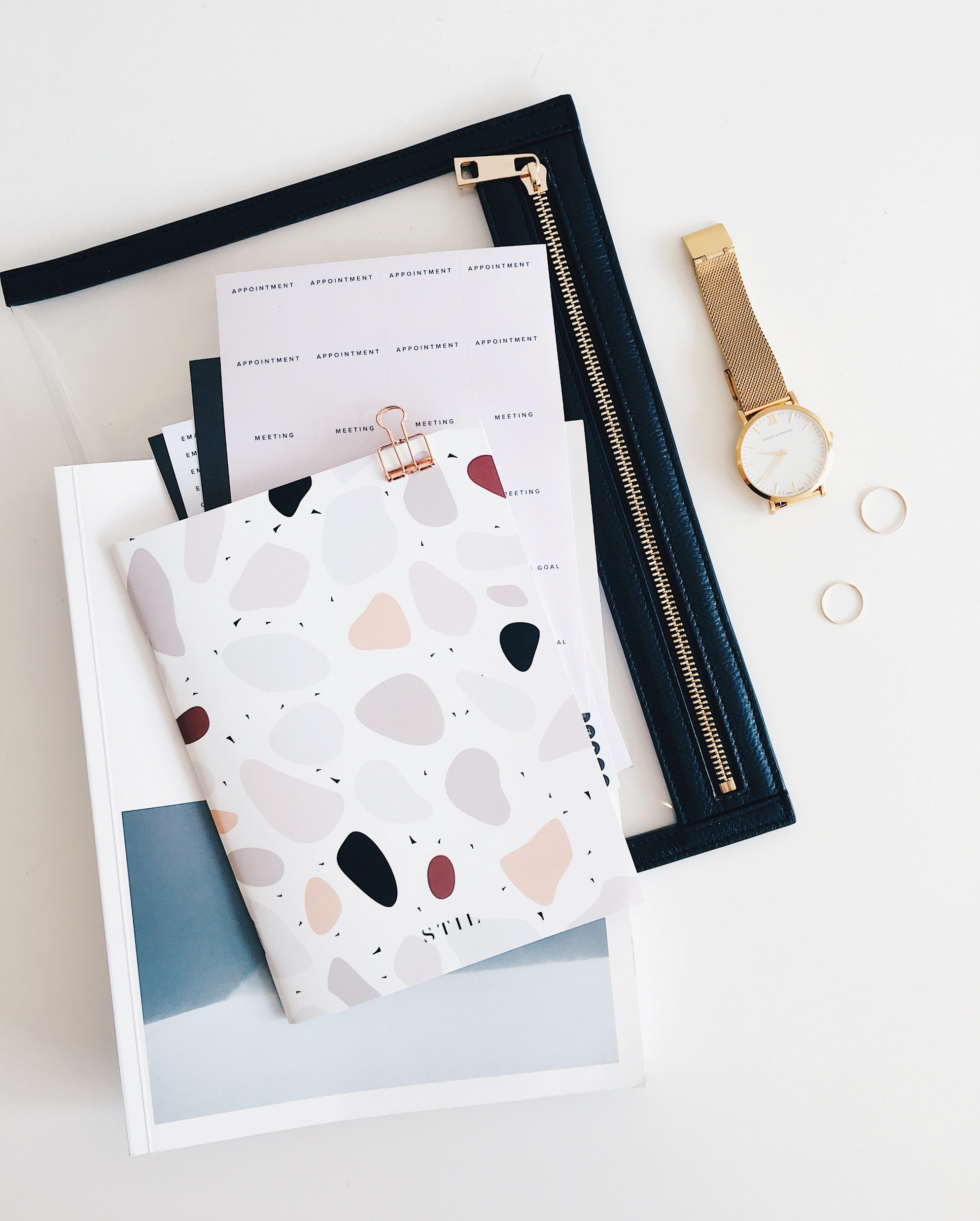 02
产品业绩
用户数据
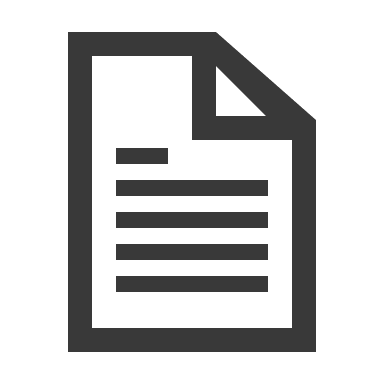 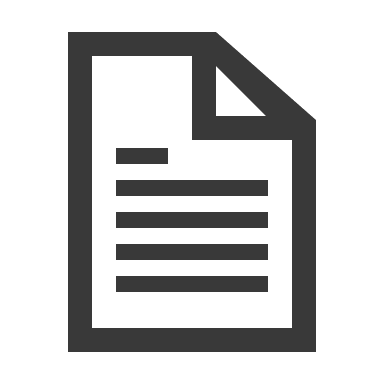 工作业绩概况
请在此输入有关于工作概述的相关说明，以便于观众更好的理解，输入文字时可以直接复制，粘贴时请选择右键只保留文本。
请在此输入有关于工作概述的相关说明，以便于观众更好的理解，输入文字时可以直接复制，粘贴时请选择右键只保留文本。
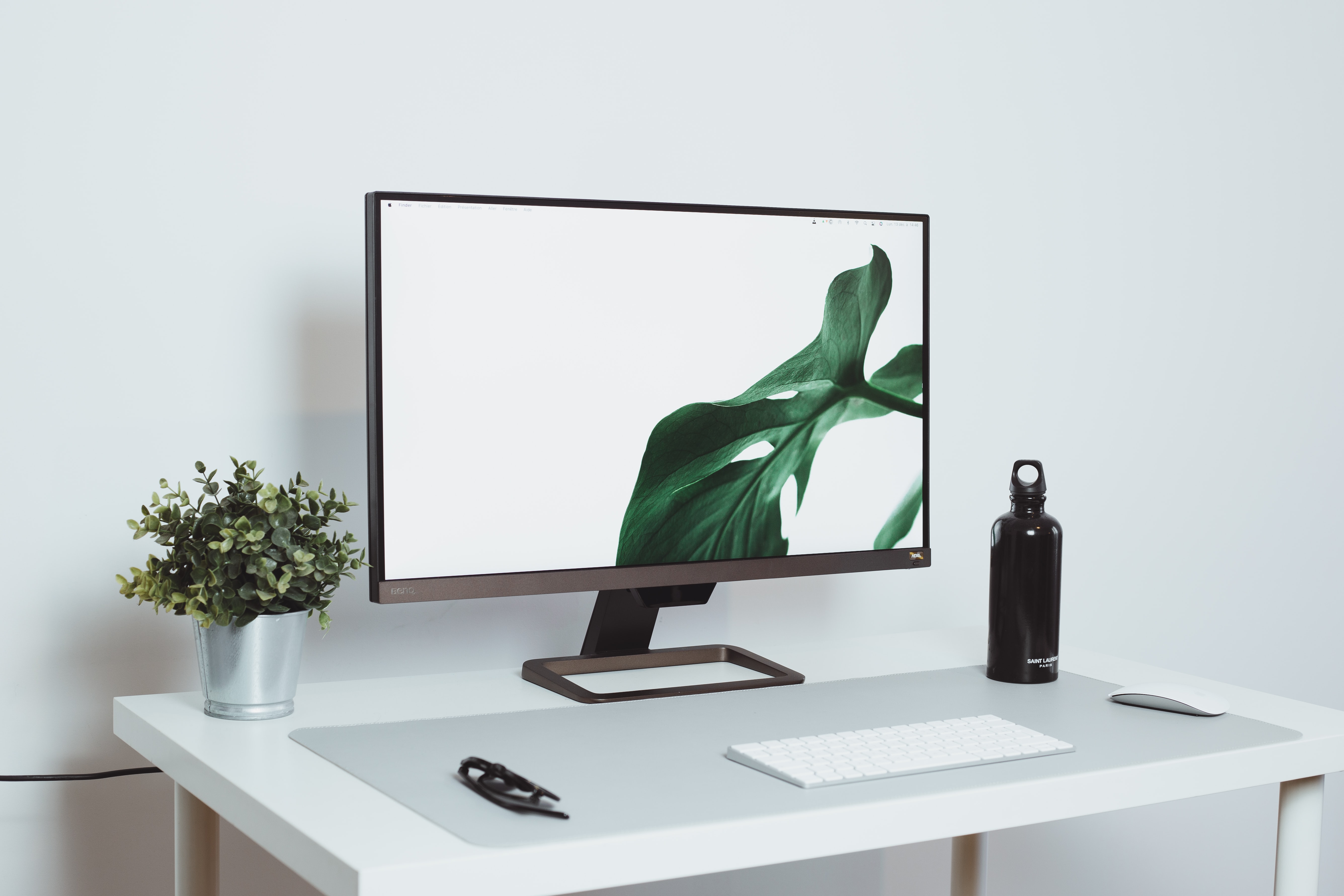 02
产品业绩
产品业绩
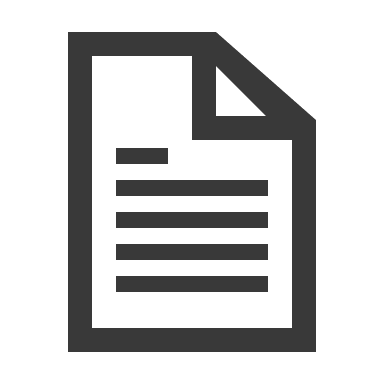 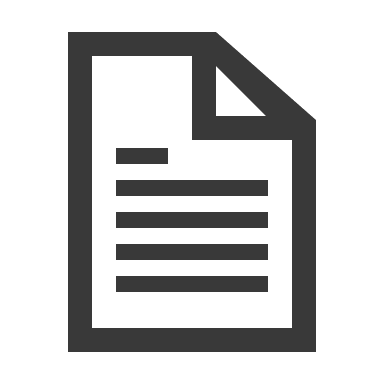 工作业绩概况
请在此输入有关于工作概述的相关说明，以便于观众更好的理解，输入文字时可以直接复制，粘贴时请选择右键只保留文本。
请在此输入有关于工作概述的相关说明，以便于观众更好的理解，输入文字时可以直接复制，粘贴时请选择右键只保留文本。
42%
71万
58万
产品优化
数据转化
经济效益
请在此输入有关于工作业务的相关说明，以便于观众更好的理解，输入文字时可以直接复制，粘贴时请选择右键只保留文本。
请在此输入有关于工作业务的相关说明，以便于观众更好的理解，输入文字时可以直接复制，粘贴时请选择右键只保留文本。
02
重点数据
重点数据
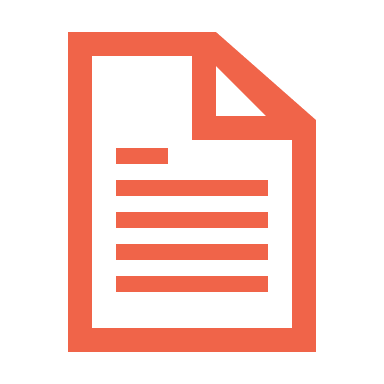 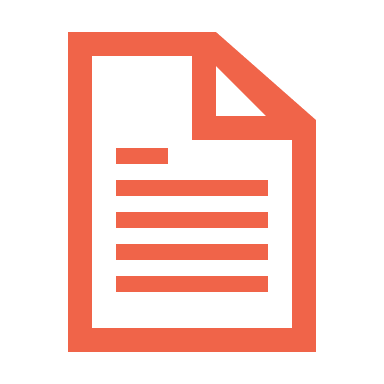 工作业绩概况
产品转化率
85%
46%
71%
产品A
产品B
产品C
Part 03
问题改进计划
Problem improvement plan
第三部分
请在此输入有关于问题改进的相关说明，以便于观众更好的理解，输入文字时可以直接复制，粘贴时请选择右键只保留文本。
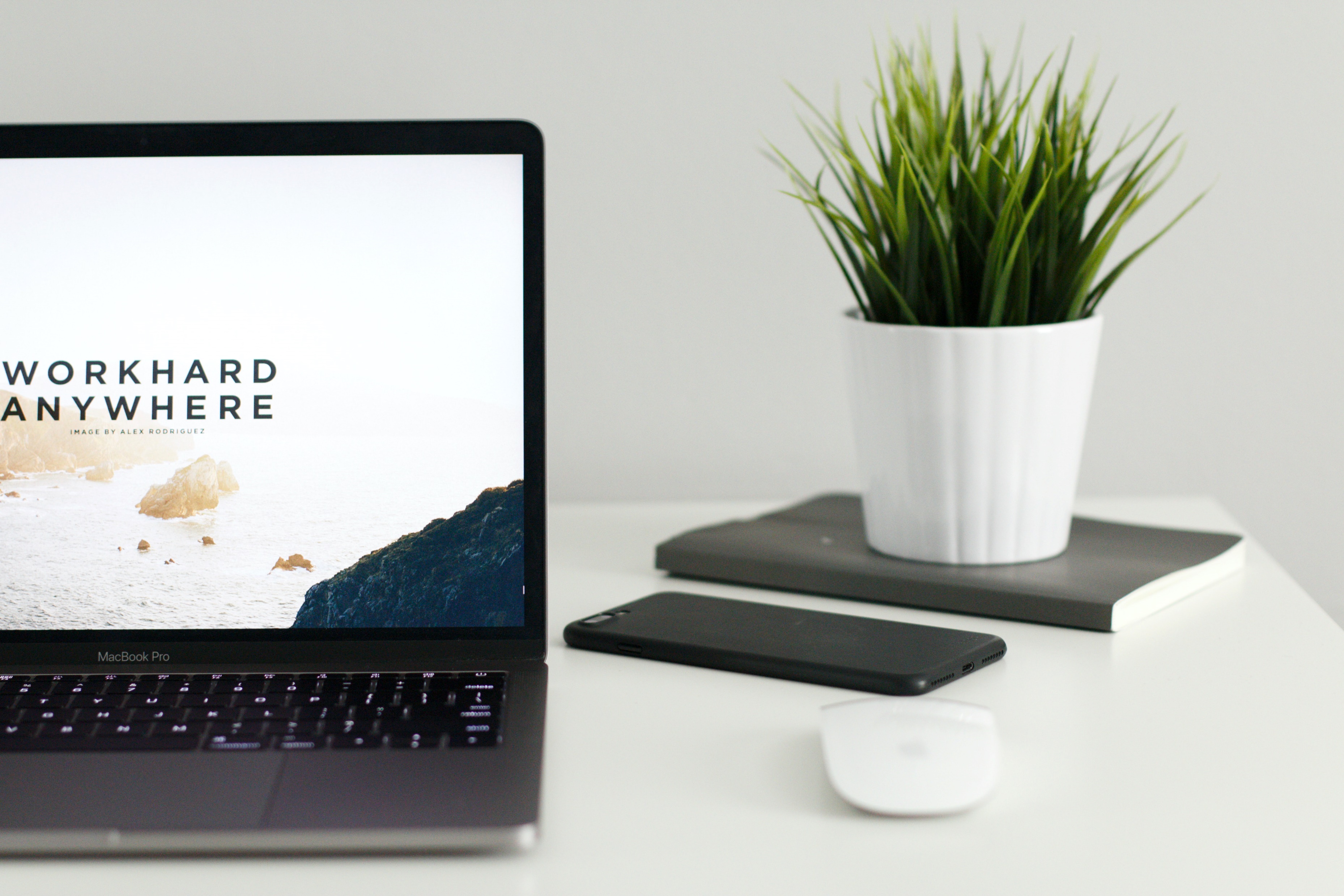 03
请在此输入有关于工作问题的相关说明，以便于观众更好的理解，输入文字时可以直接复制，粘贴时请选择右键只保留文本。
管理问题
产品问题
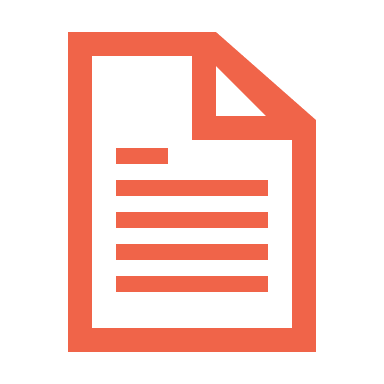 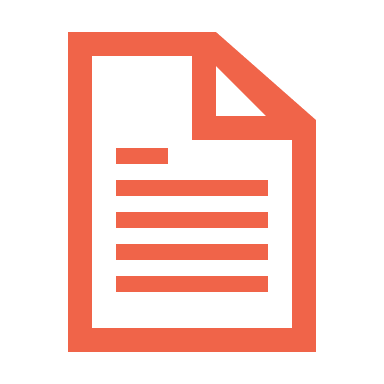 问题改进计划
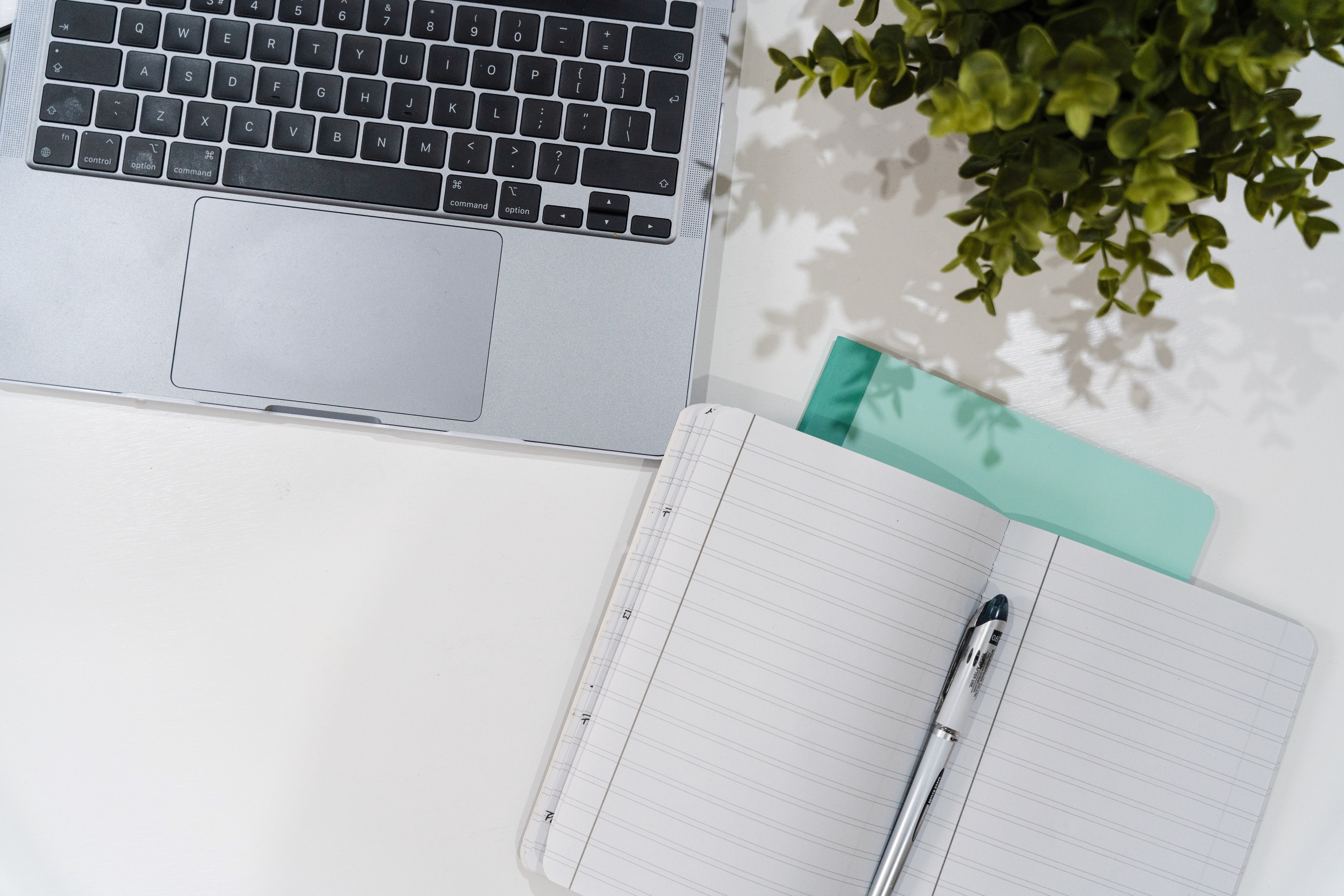 请在此输入有关于工作问题的相关说明，以便于观众更好的理解，输入文字时可以直接复制，粘贴时请选择右键只保留文本。
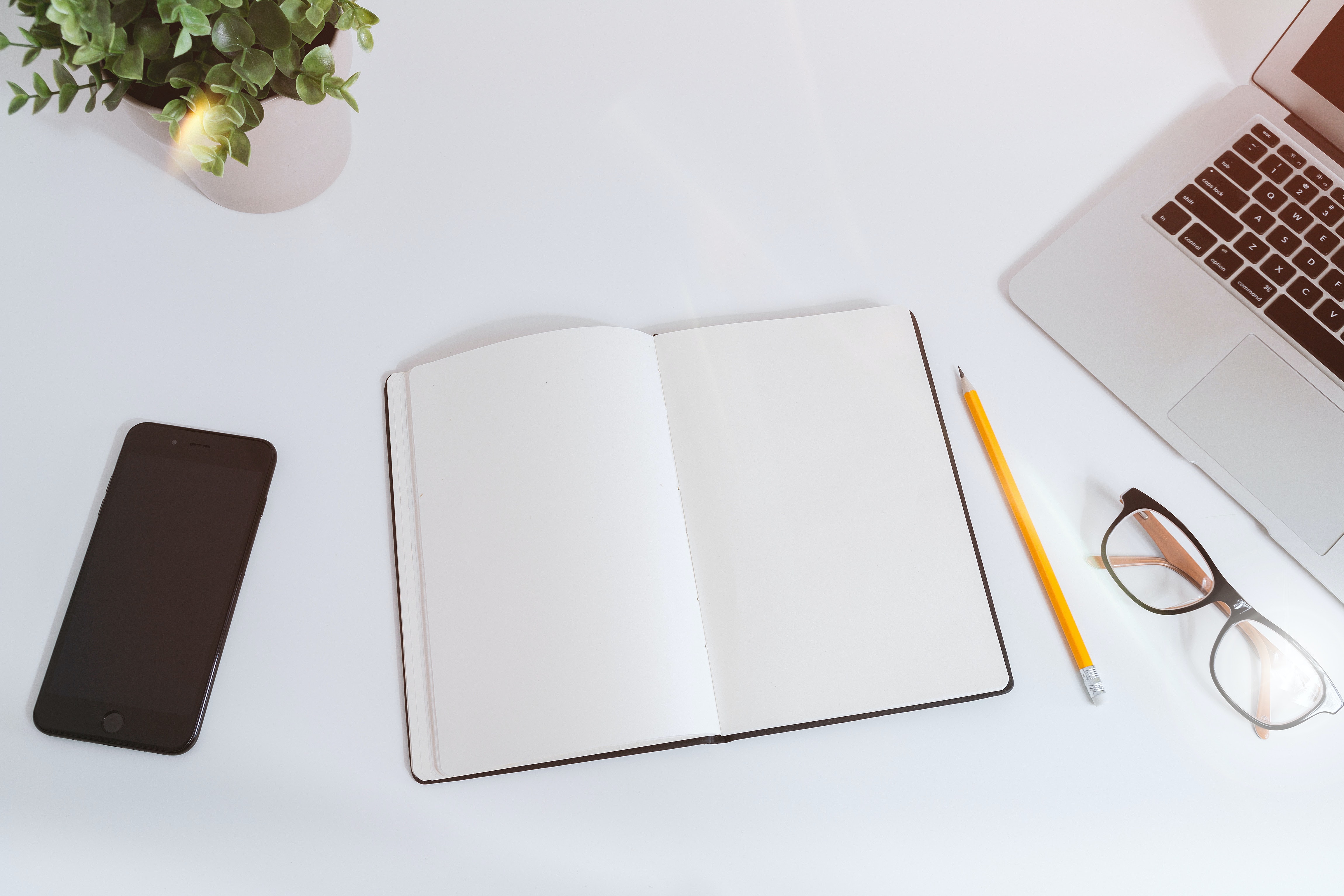 03
请在此输入有关于工作问题的相关说明，以便于观众更好的理解，输入文字时可以直接复制，粘贴时请选择右键只保留文本。
营销问题
数据问题
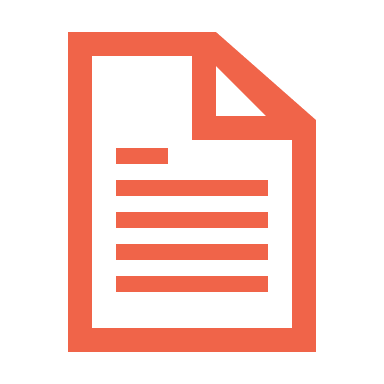 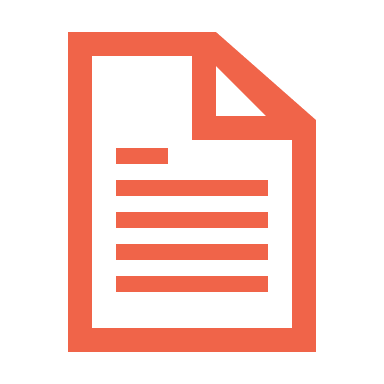 问题改进计划
请在此输入有关于工作问题的相关说明，以便于观众更好的理解，输入文字时可以直接复制，粘贴时请选择右键只保留文本。
请在此输入有关于工作问题的相关说明，以便于观众更好的理解。
1
请在此输入有关于工作问题的相关说明，以便于观众更好的理解，输入文字时可以直接复制，粘贴时请选择右键只保留文本。
请在此输入有关于工作问题的相关说明，以便于观众更好的理解，输入文字时可以直接复制，粘贴时请选择右键只保留文本。
请在此输入有关于工作问题的相关说明，以便于观众更好的理解。
2
请在此输入有关于工作问题的相关说明，以便于观众更好的理解。
3
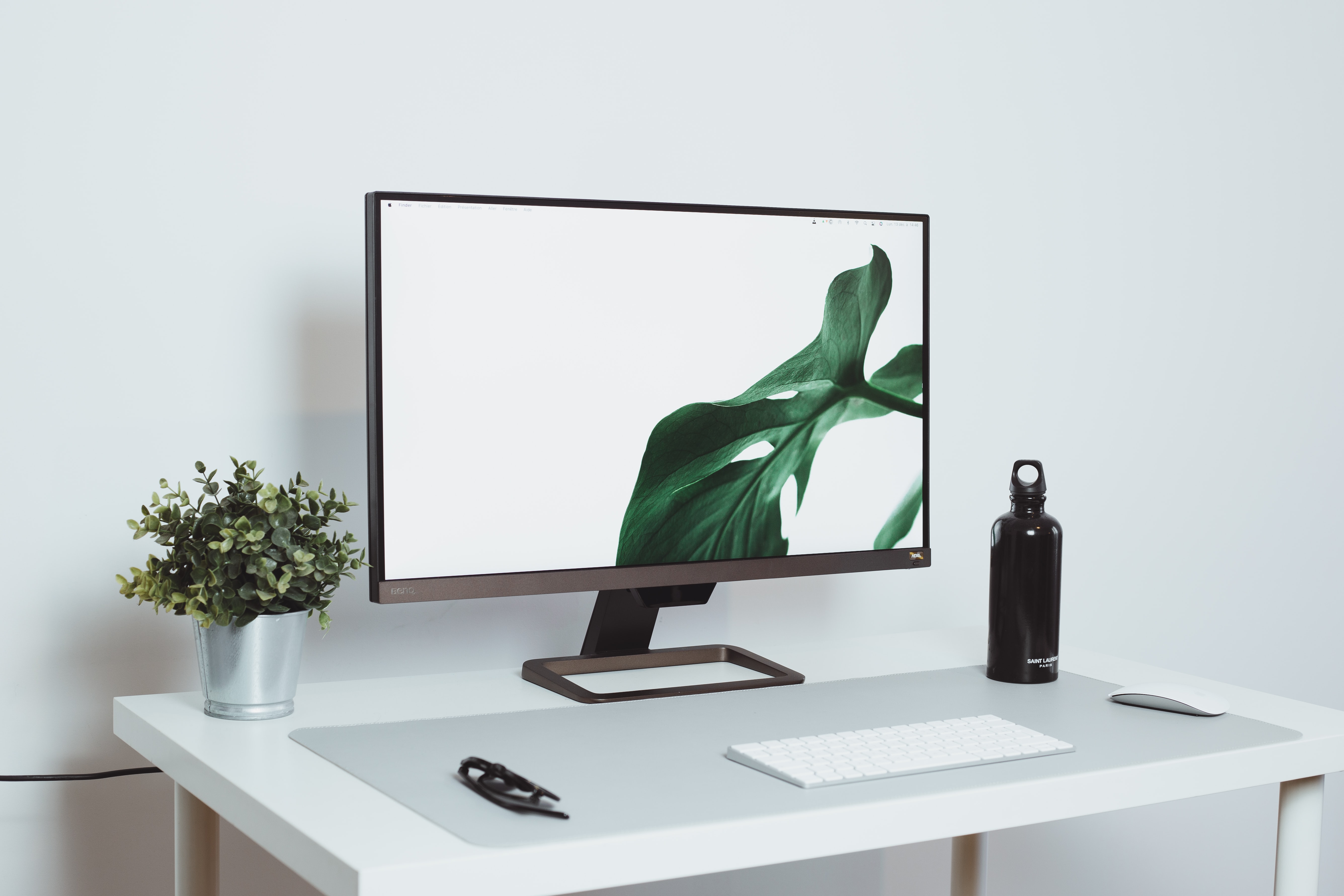 请在此输入有关于改进计划的相关说明，以便于观众更好的理解，输入文字时可以直接复制，粘贴时请选择右键只保留文本。
请在此输入有关于改进计划的相关说明，以便于观众更好的理解，输入文字时可以直接复制，粘贴时请选择右键只保留文本。
03
提升管理
规范流程
优化产品
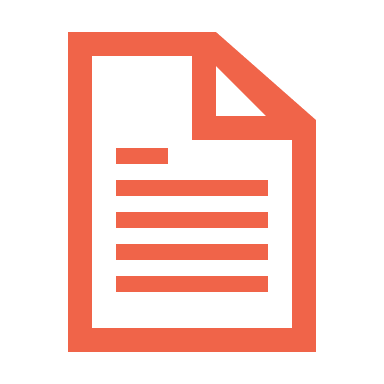 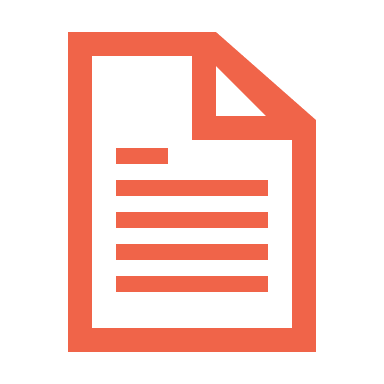 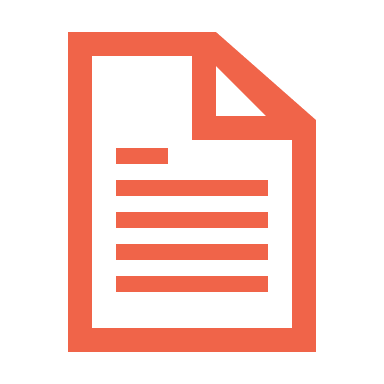 问题改进计划
请在此输入有关于改进计划的相关说明，以便于观众更好的理解，输入文字时可以直接复制，粘贴时请选择右键只保留文本。
Part 04
明年工作计划
Work plan for next year
第四部分
请在此输入有关于工作计划的相关说明，以便于观众更好的理解，输入文字时可以直接复制，粘贴时请选择右键只保留文本。
04
明年工作计划
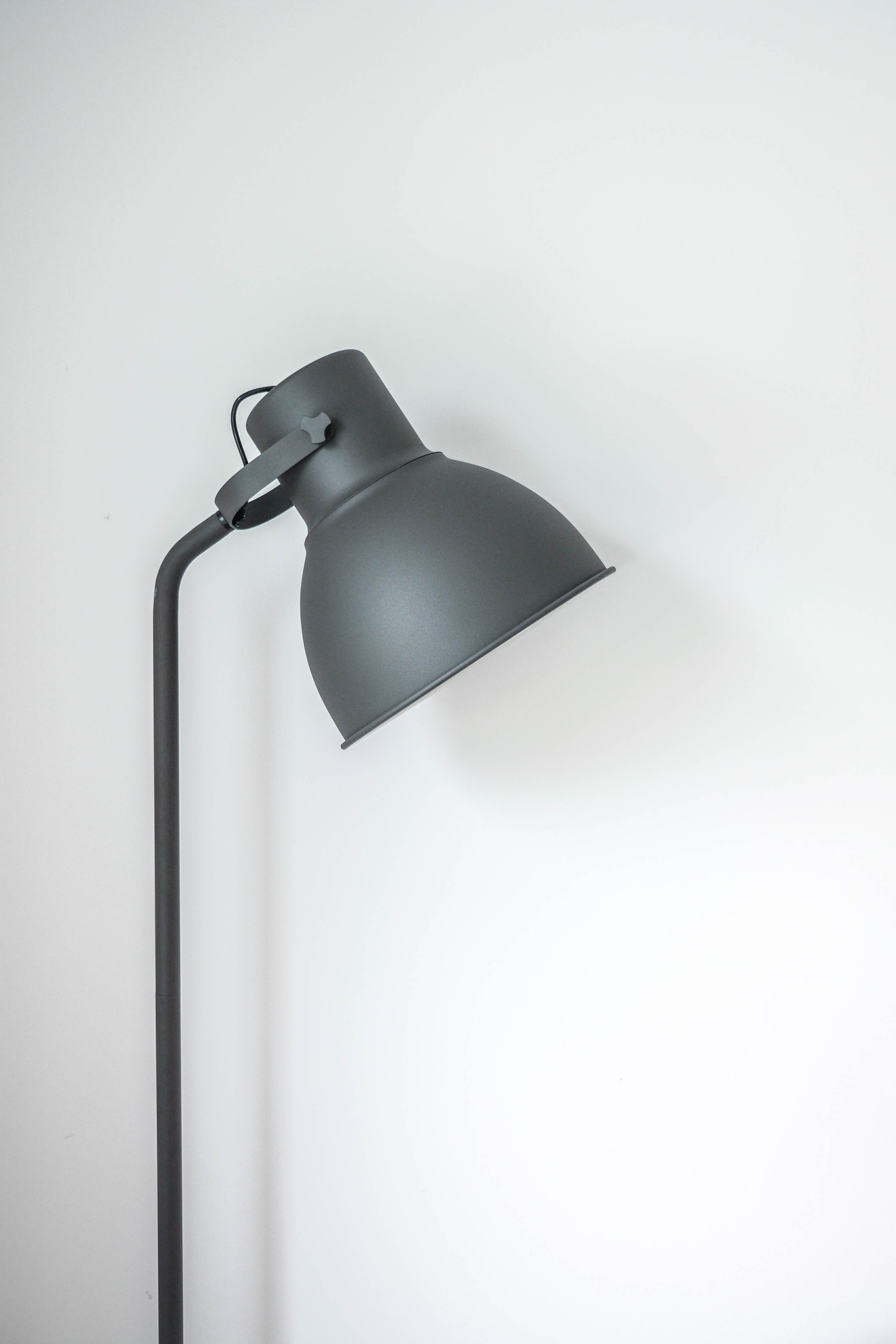 请在此输入有关于工作计划的相关说明，以便于观众更好的理解，输入文字时可以直接复制，粘贴时请选择右键只保留文本。
04
运营重点
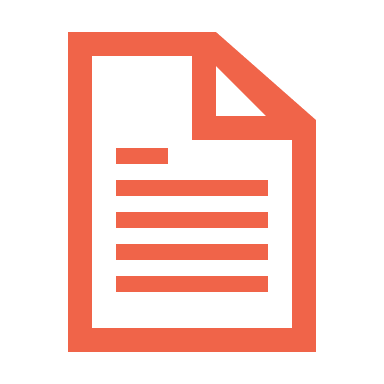 明年工作计划
插件
网站
社群
小程序
…
…
04
请在此输入有关于工作问题的相关说明，以便于观众更好的理解，输入文字时可以直接复制，粘贴时请选择右键只保留文本。
请在此输入有关于工作问题的相关说明，以便于观众更好的理解，输入文字时可以直接复制，粘贴时请选择右键只保留文本。
用户重点
产品重点
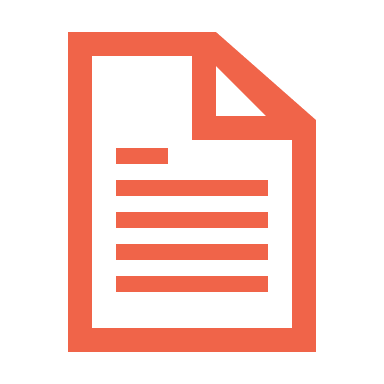 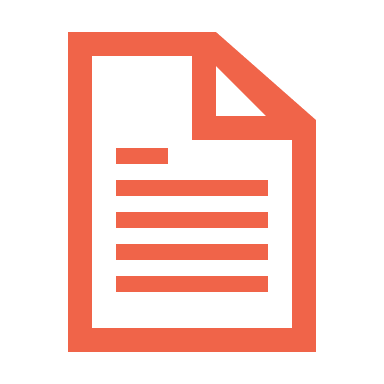 明年工作计划
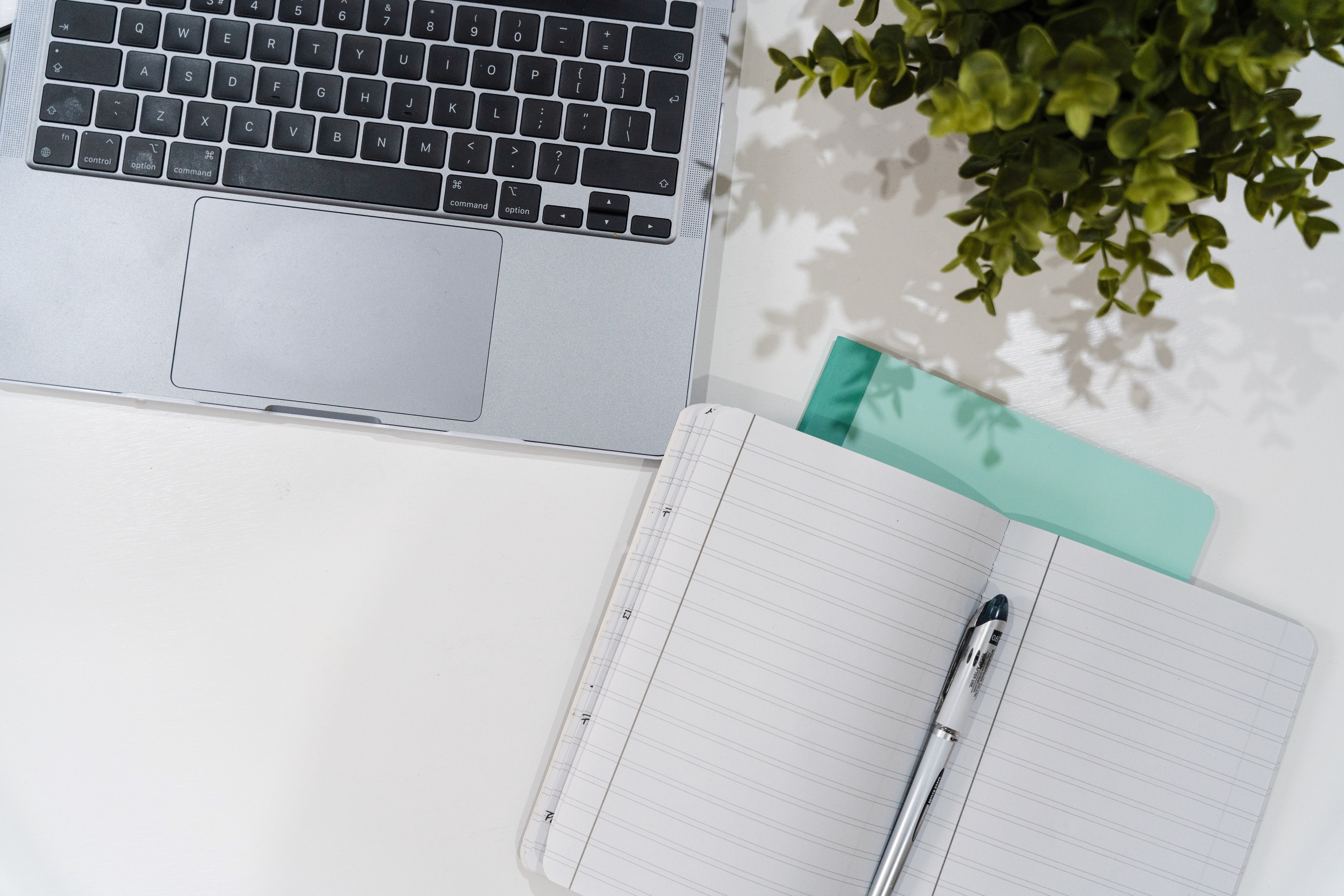 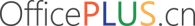 感谢观看
Thanks for watching
汇报人：OfficePLUS
部门：运营部
时间：20XX.12.31
数据分析类
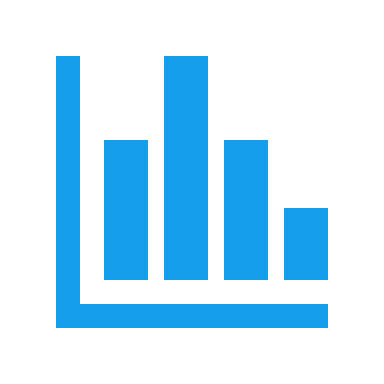 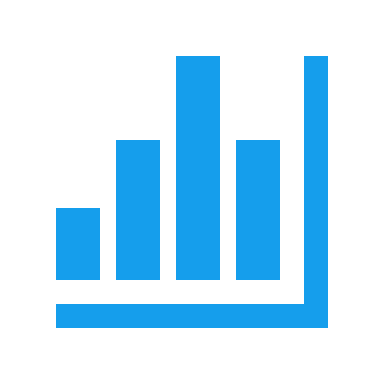 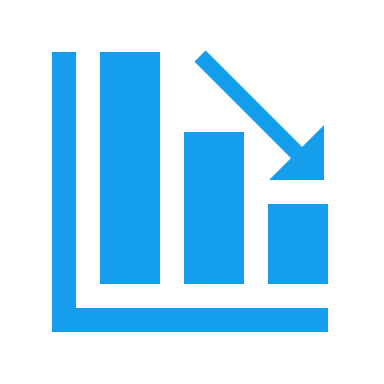 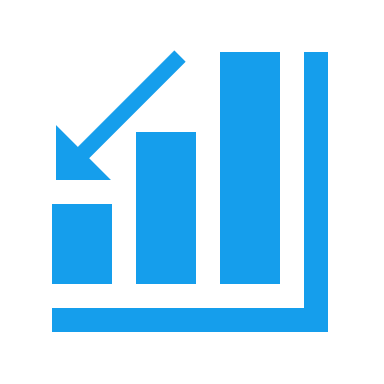 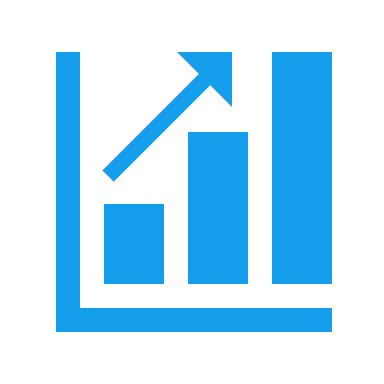 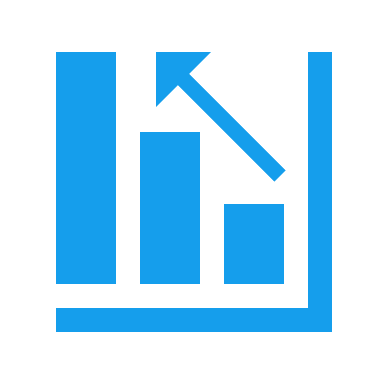 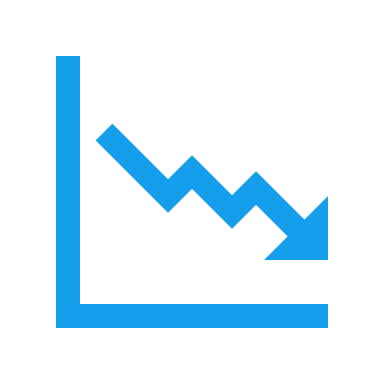 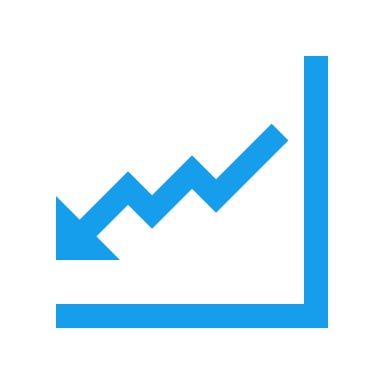 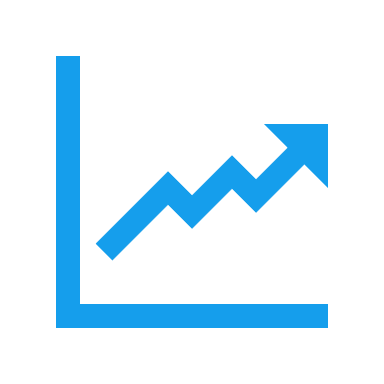 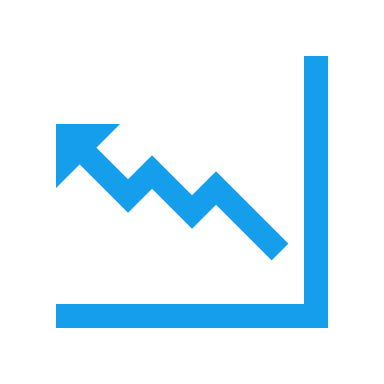 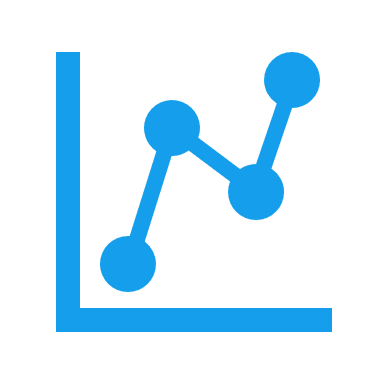 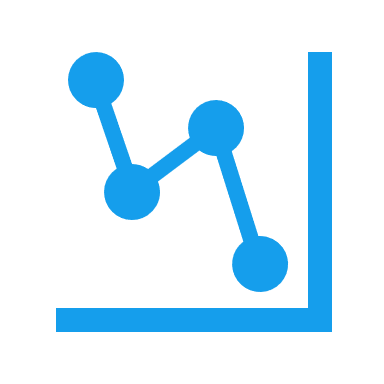 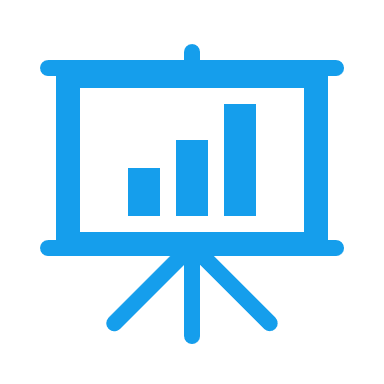 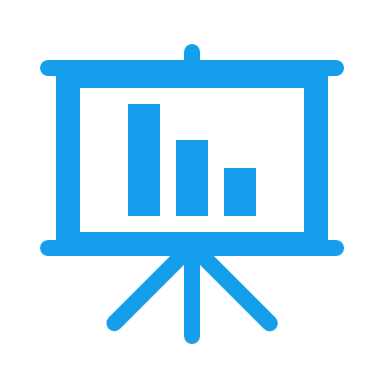 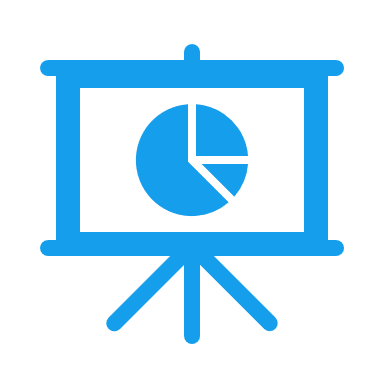 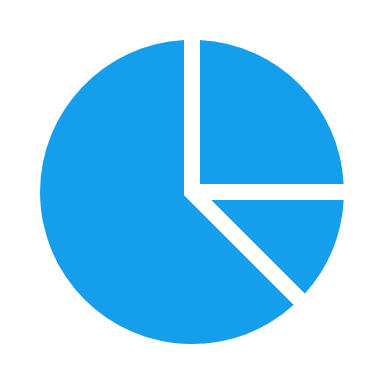 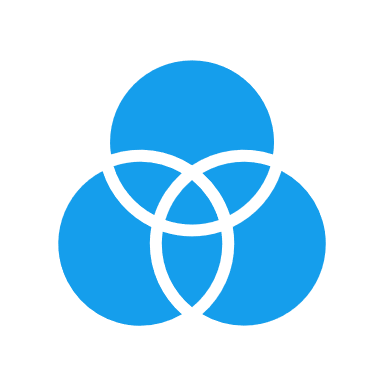 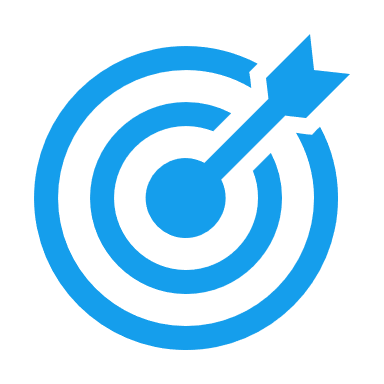 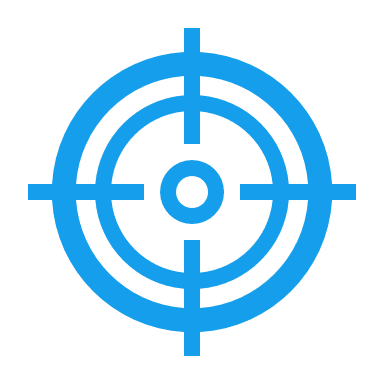 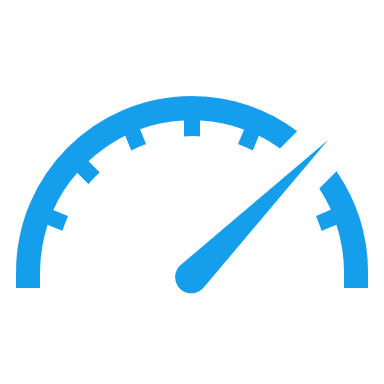 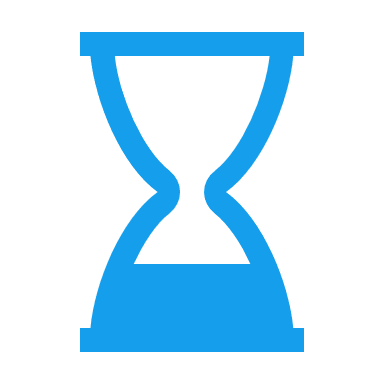 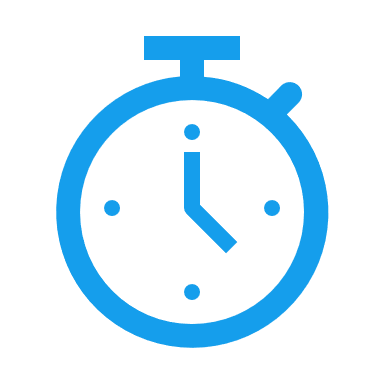 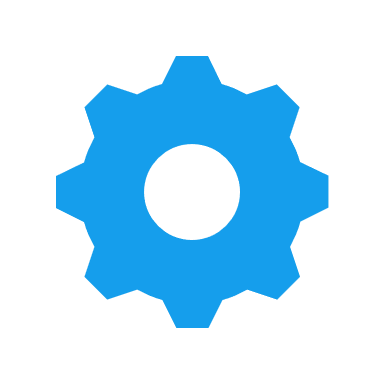 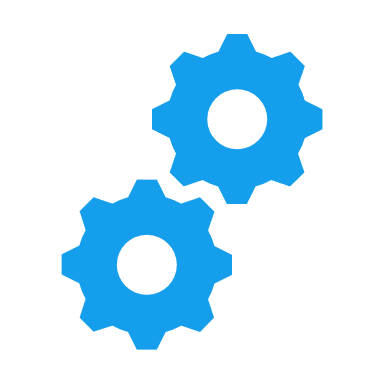 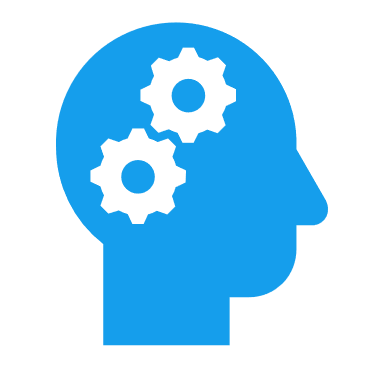 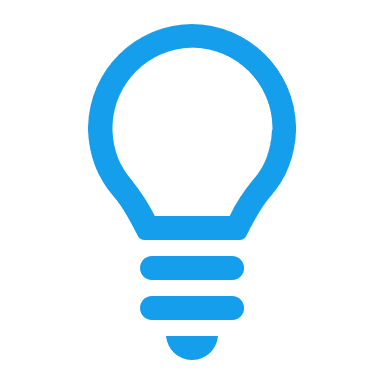 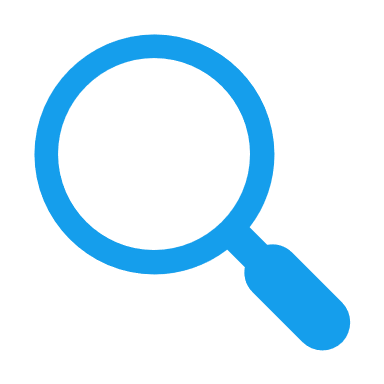 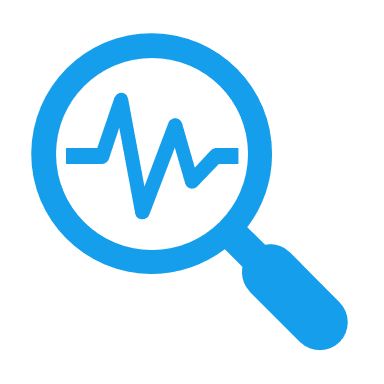 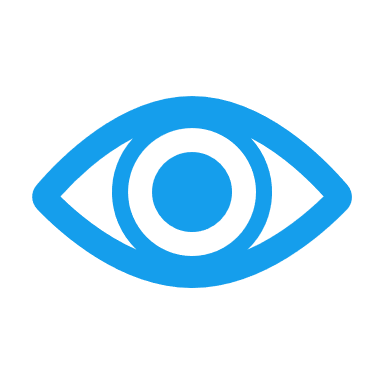 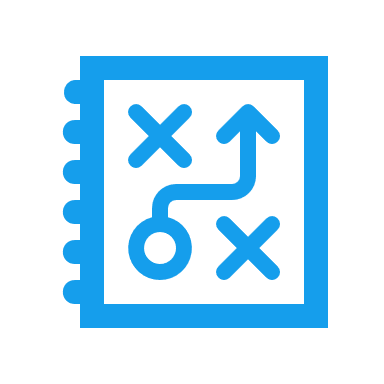 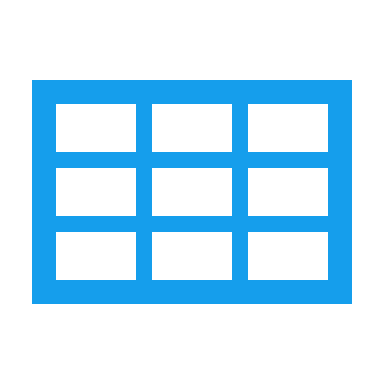 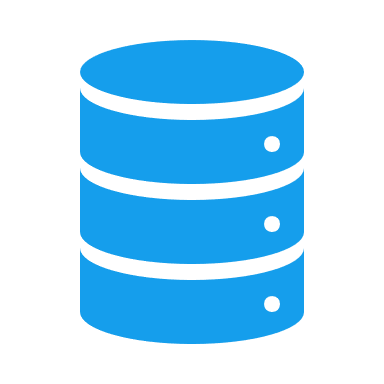 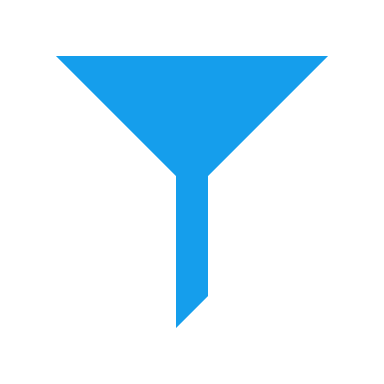 商业类
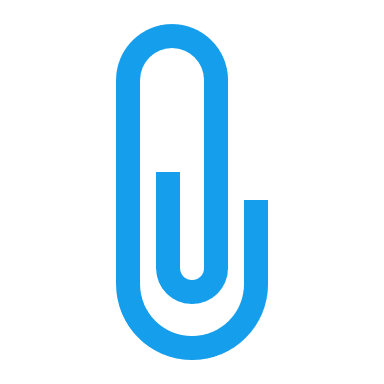 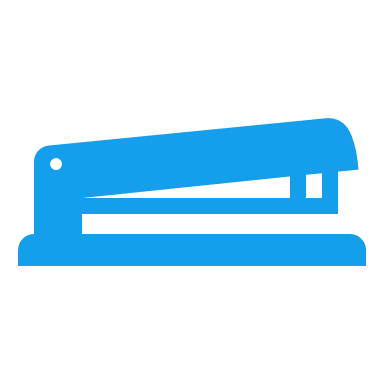 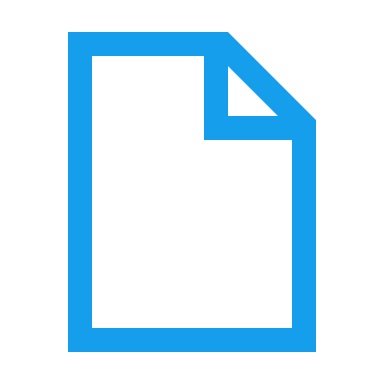 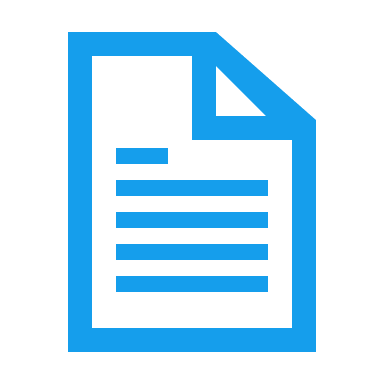 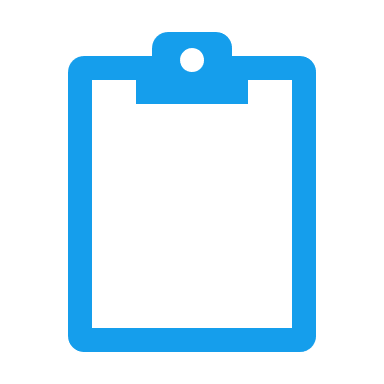 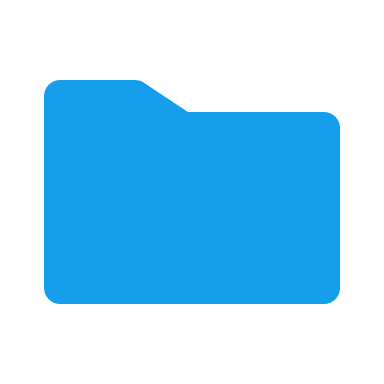 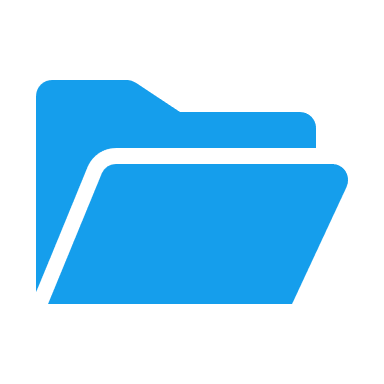 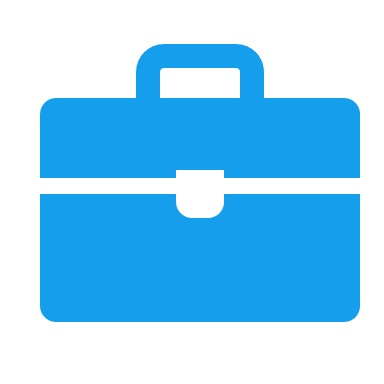 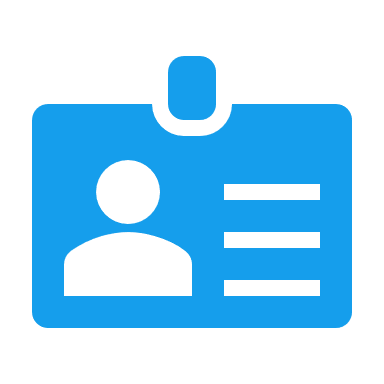 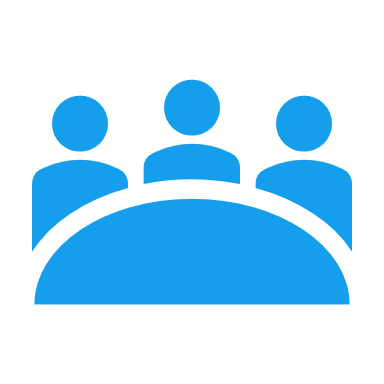 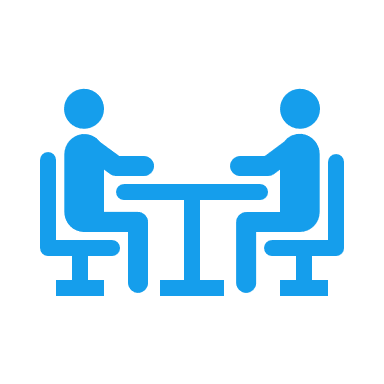 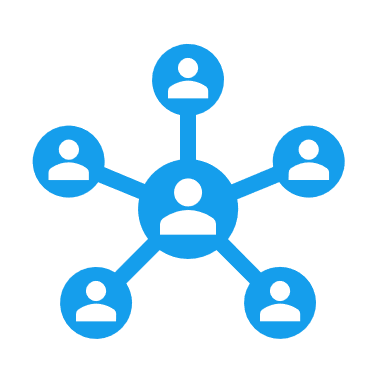 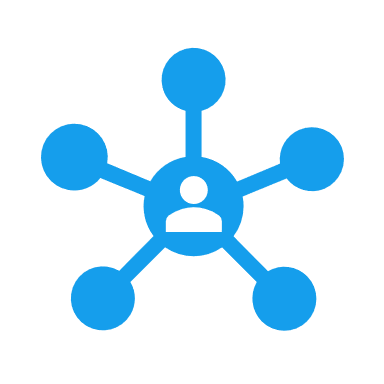 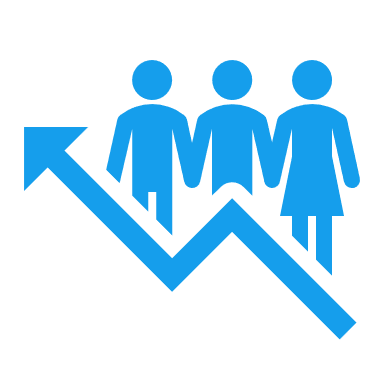 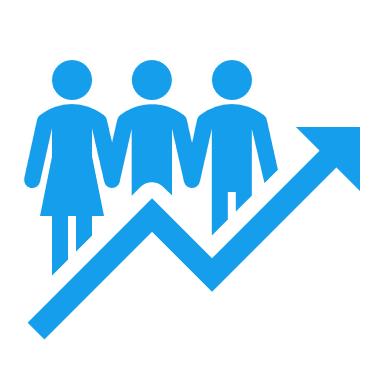 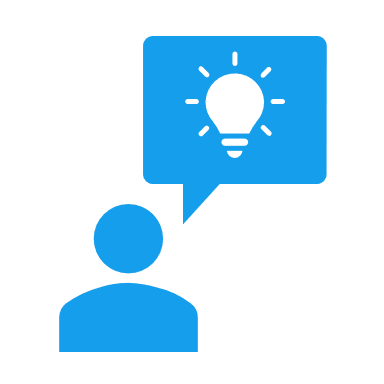 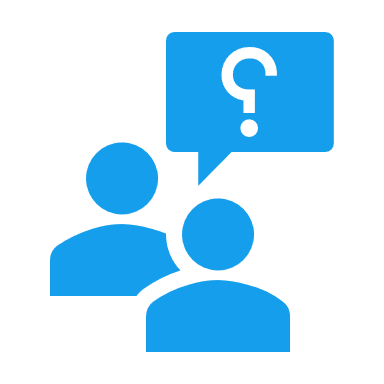 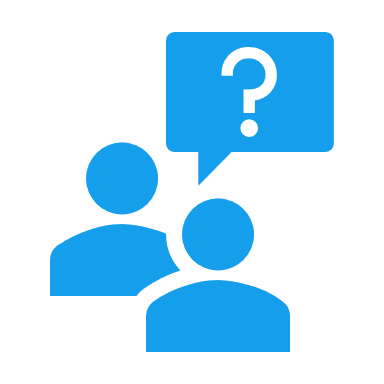 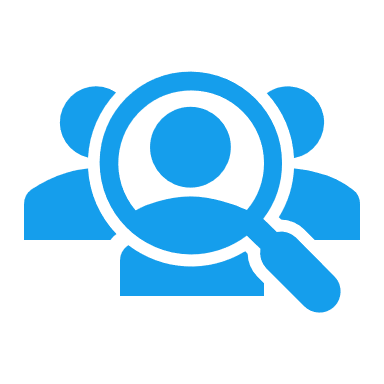 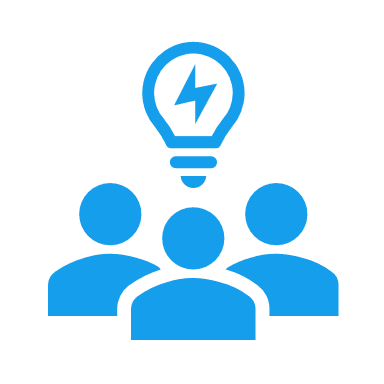 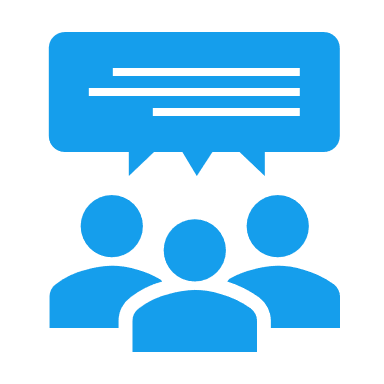 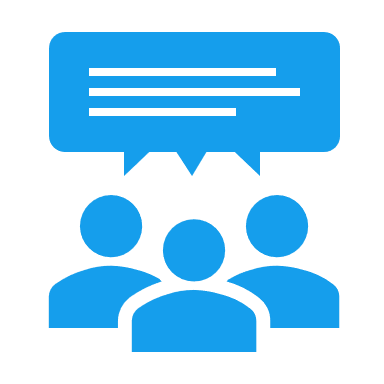 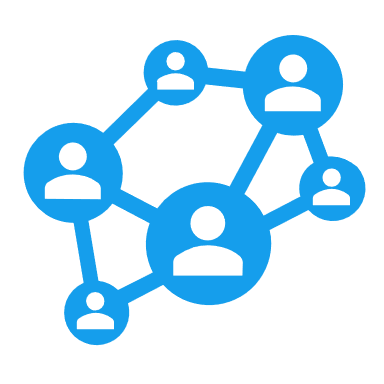 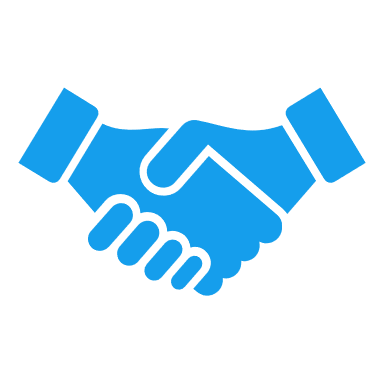 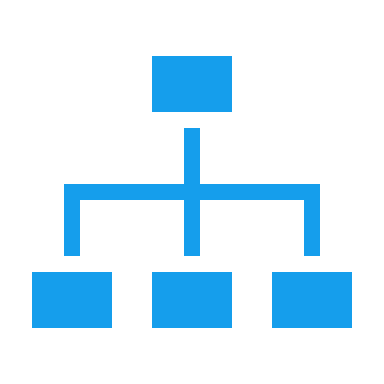 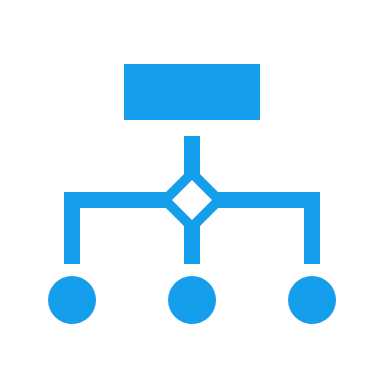 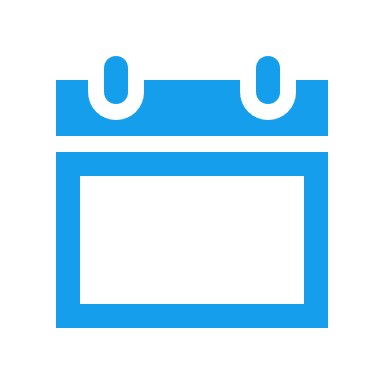 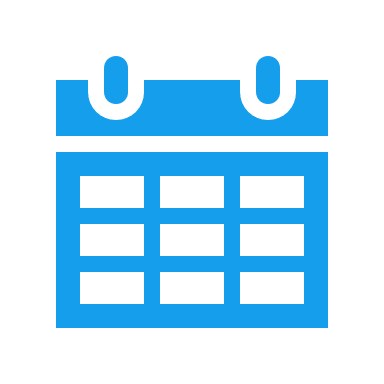 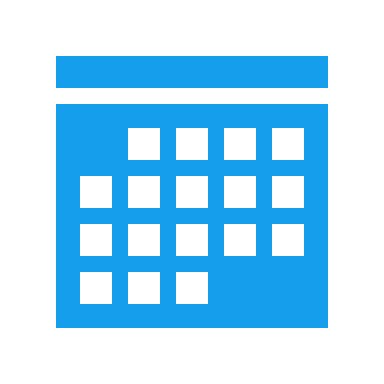 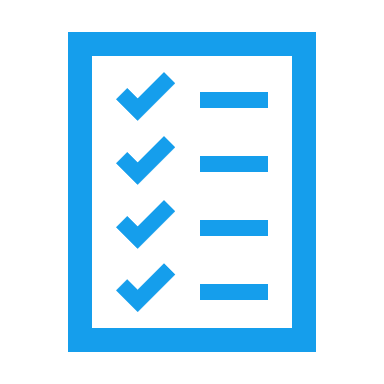 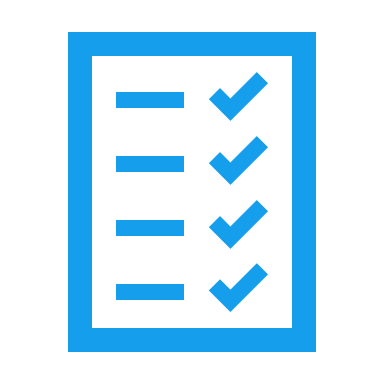 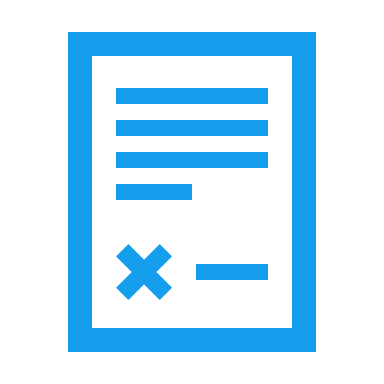 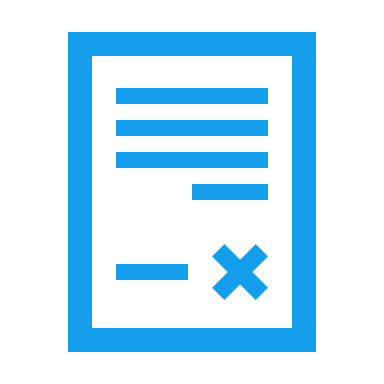 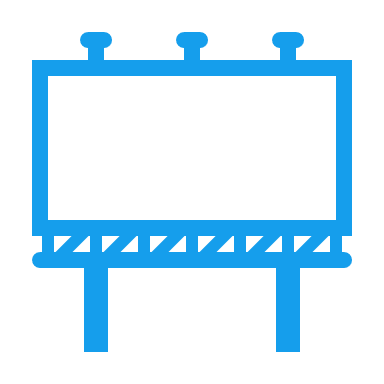 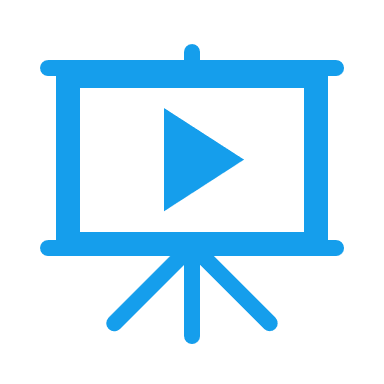 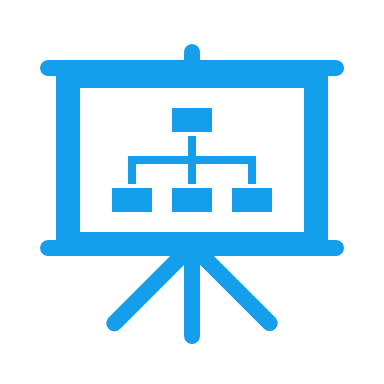 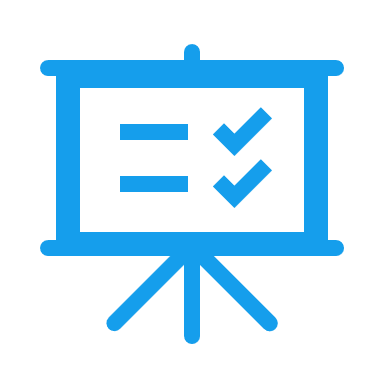 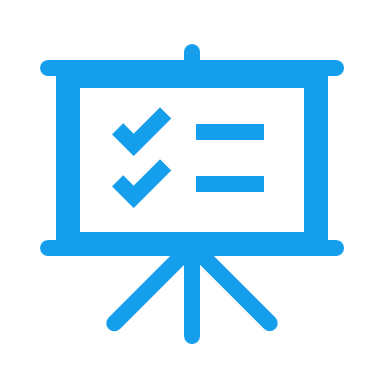 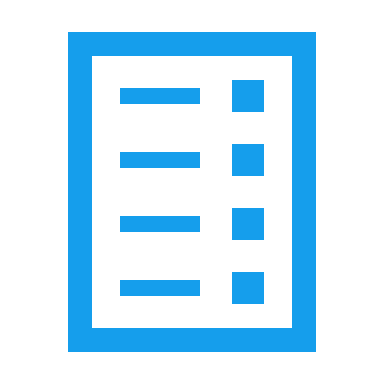 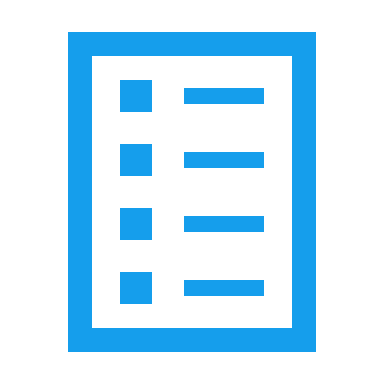 技术类
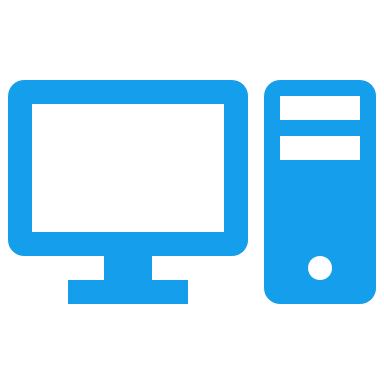 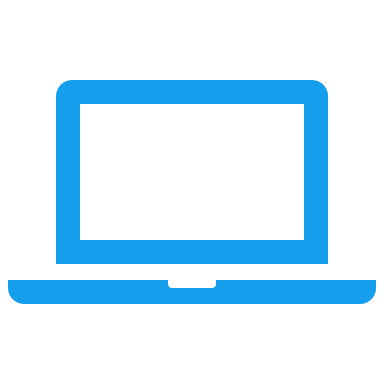 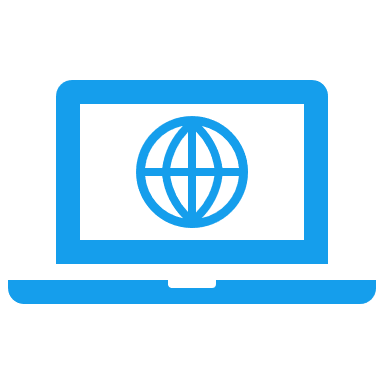 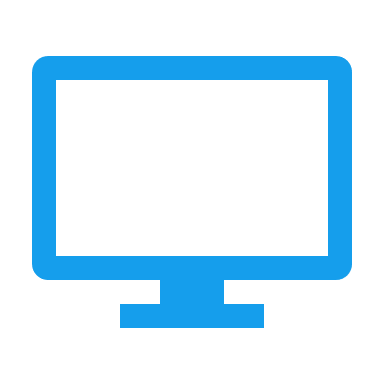 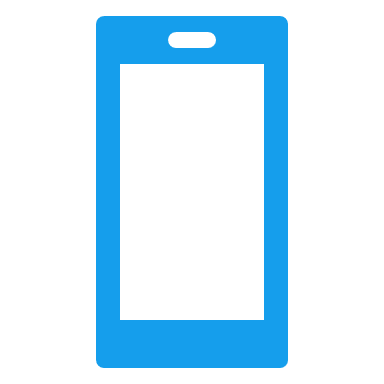 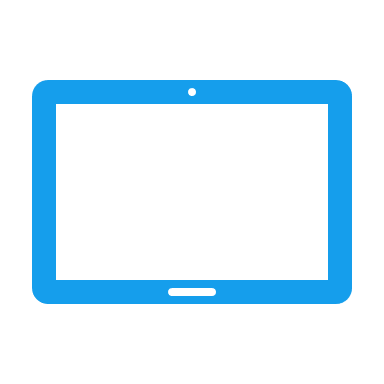 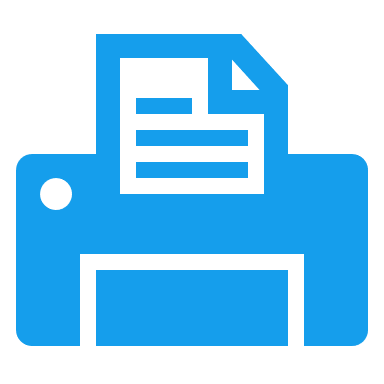 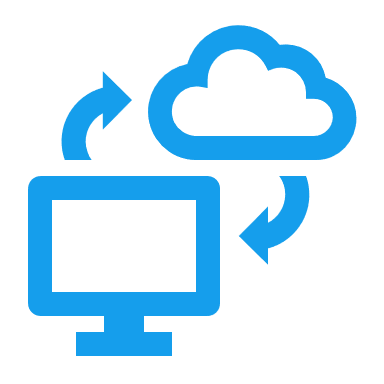 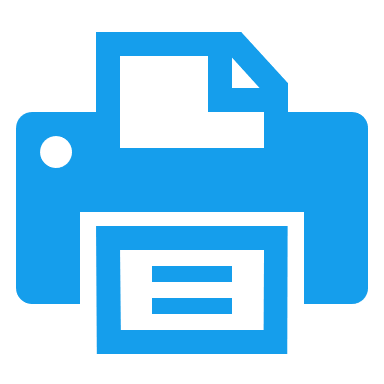 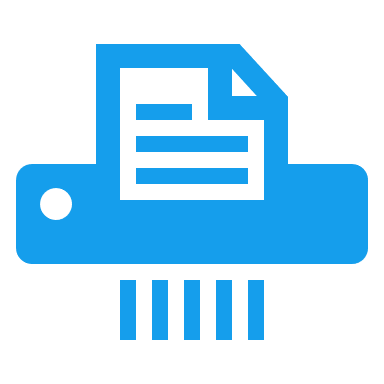 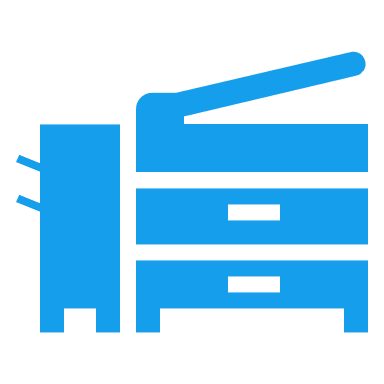 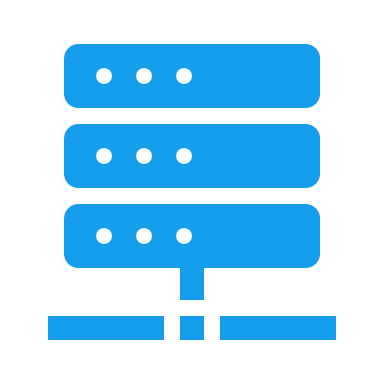 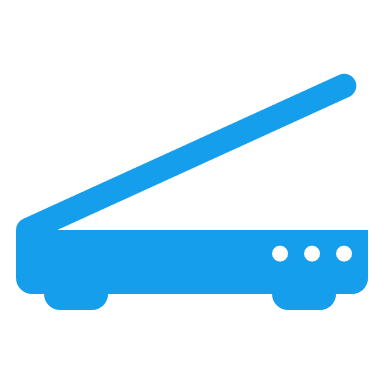 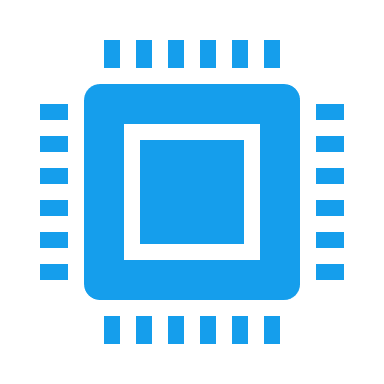 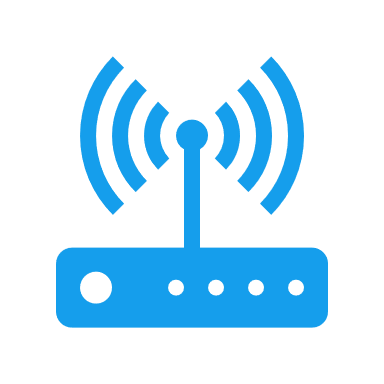 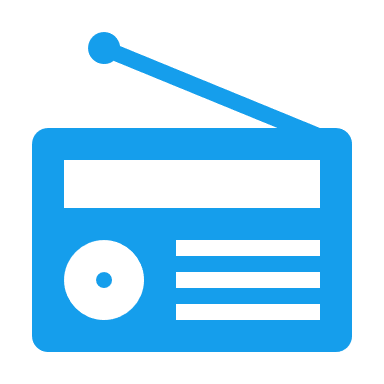 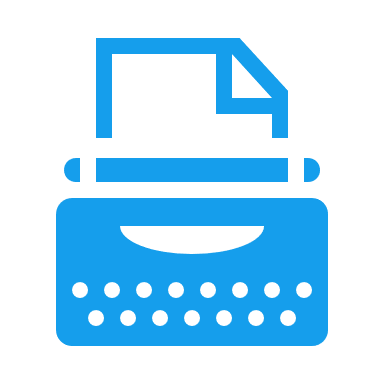 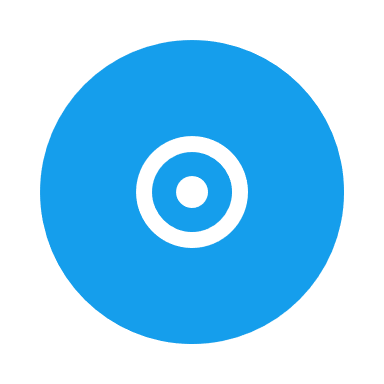 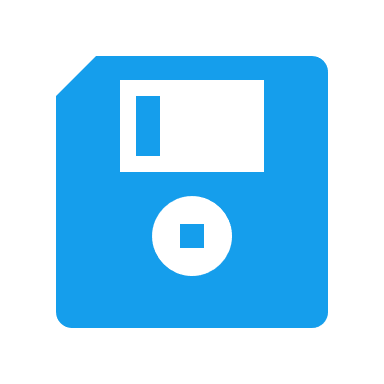 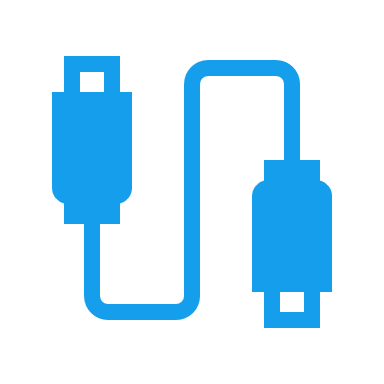 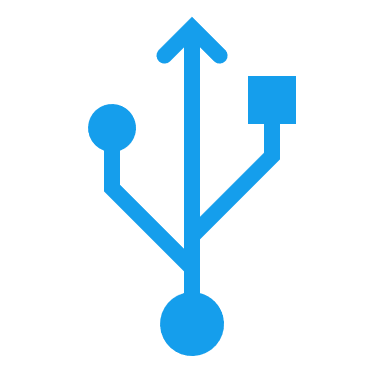 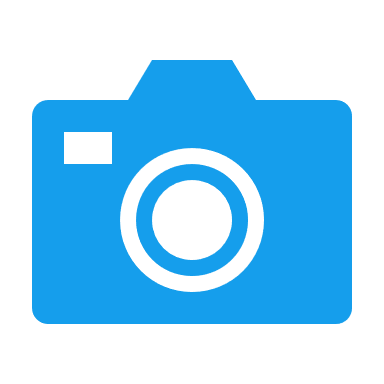 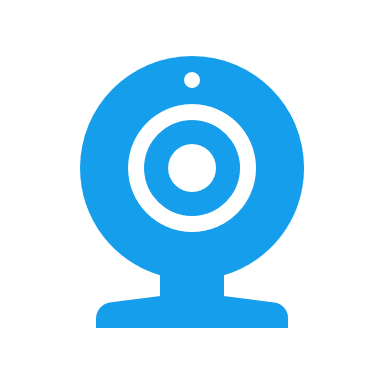 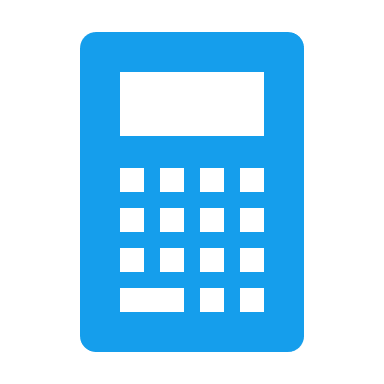 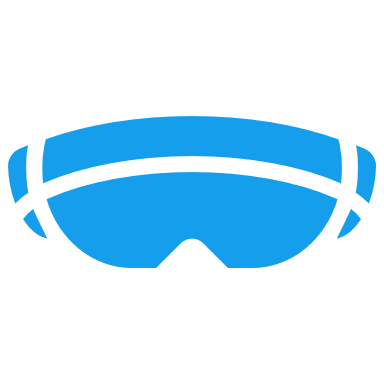 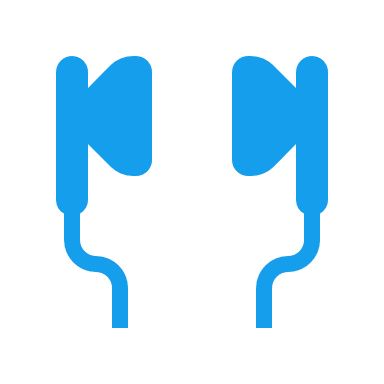 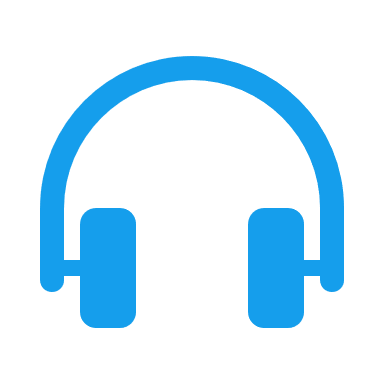 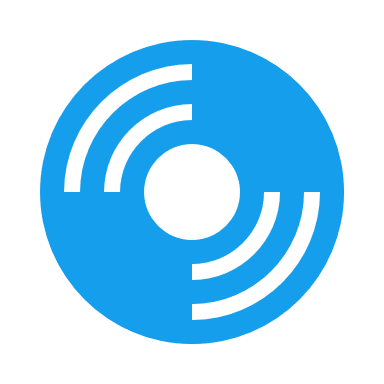 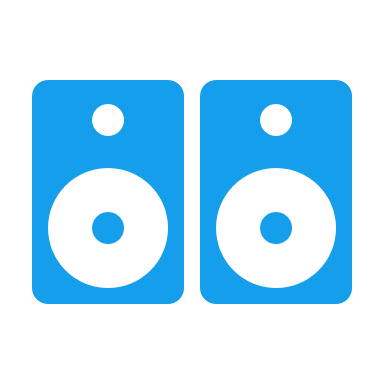 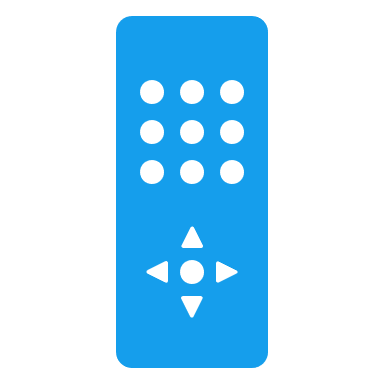 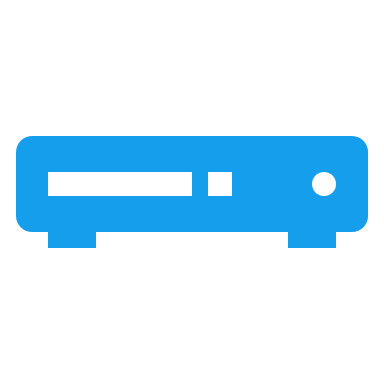 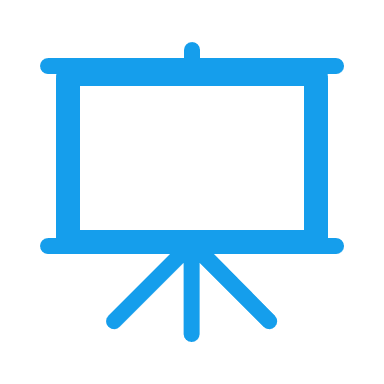 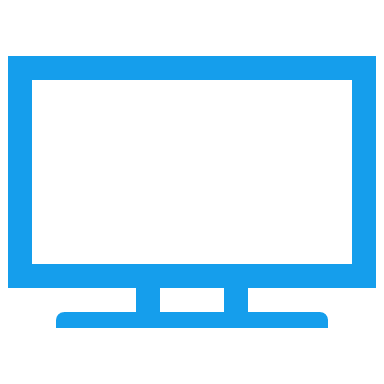 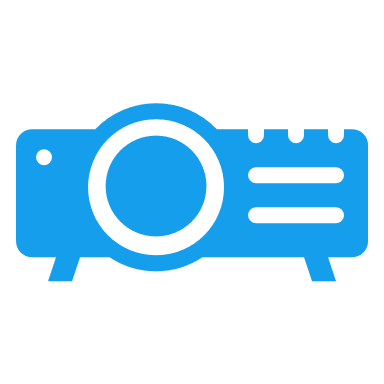 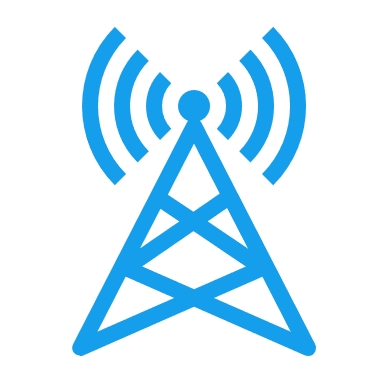 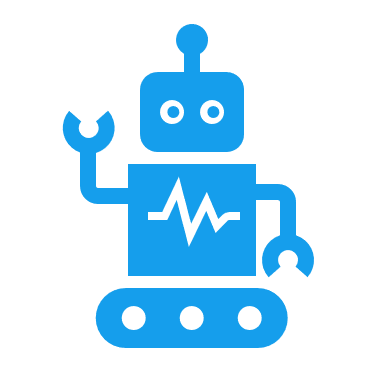 建筑类
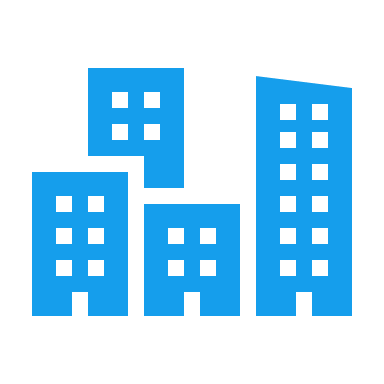 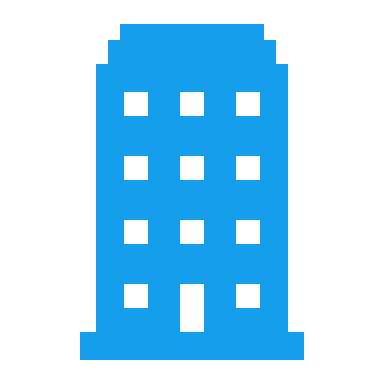 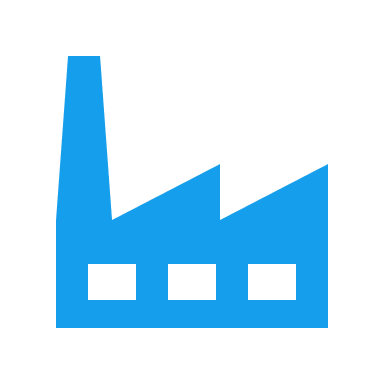 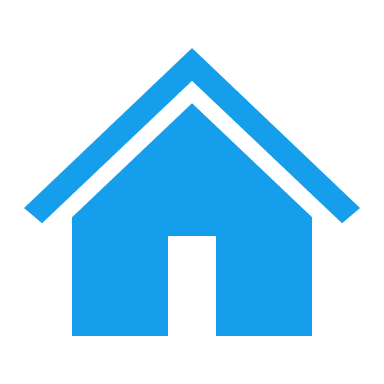 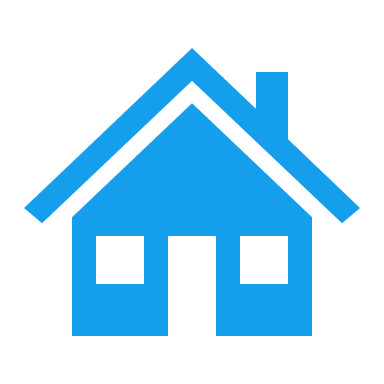 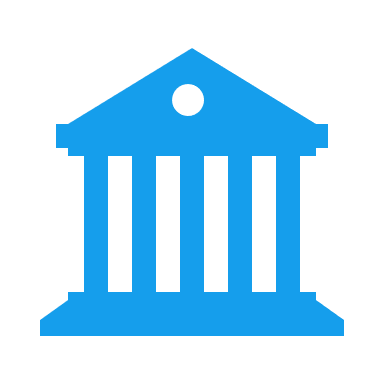 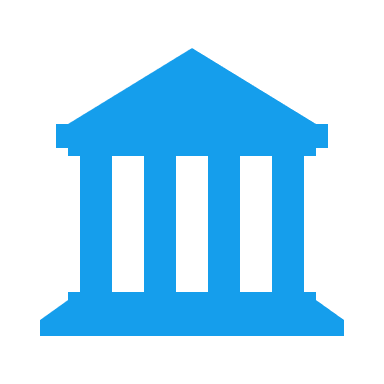 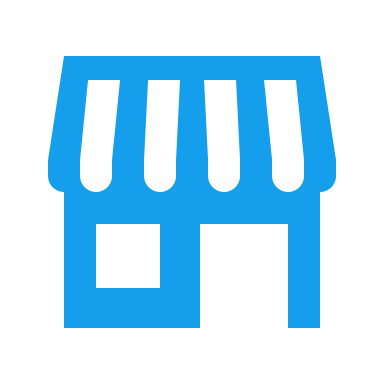 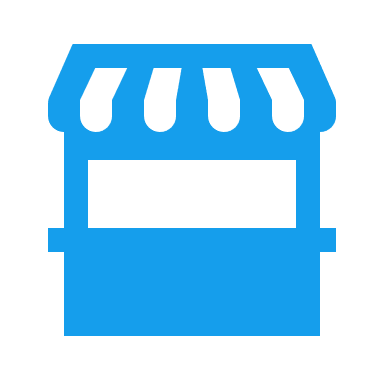 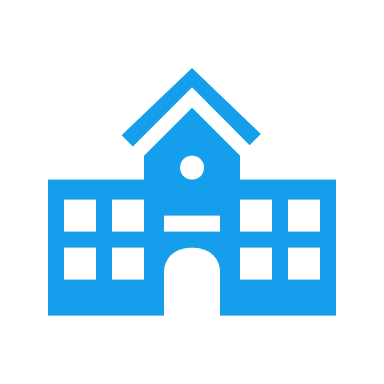 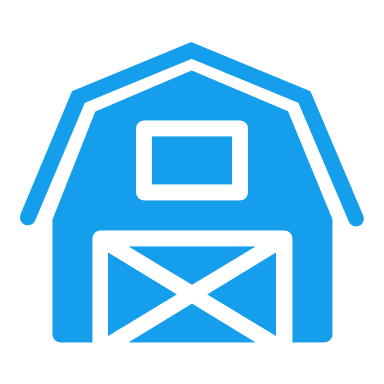 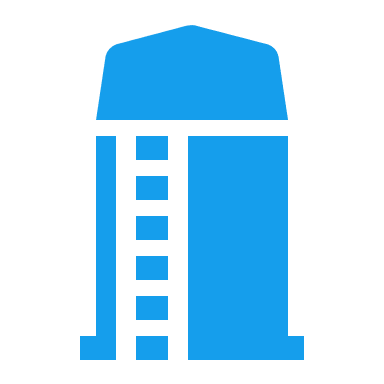 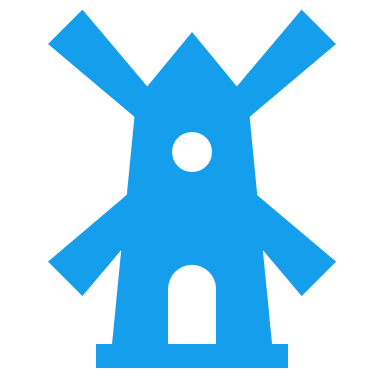 位置类
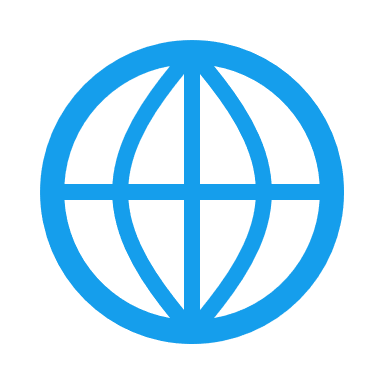 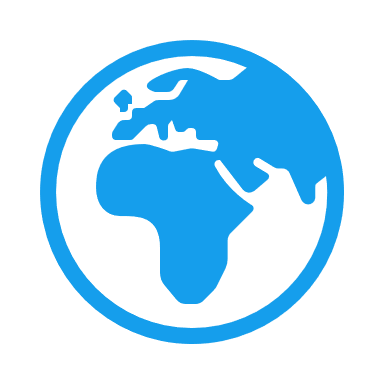 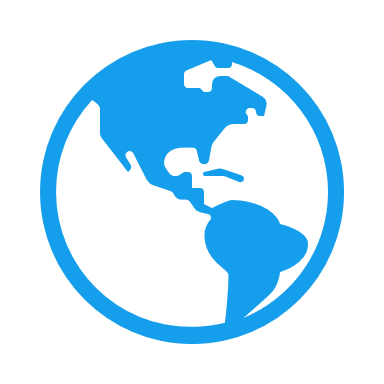 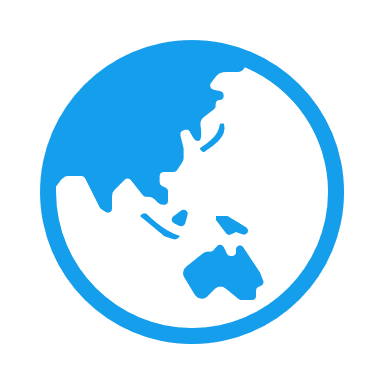 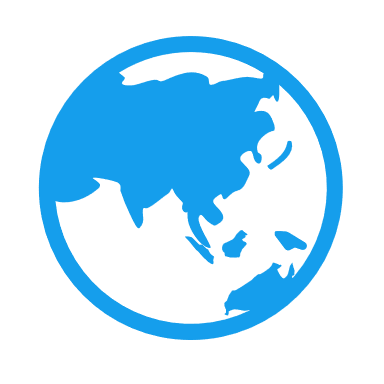 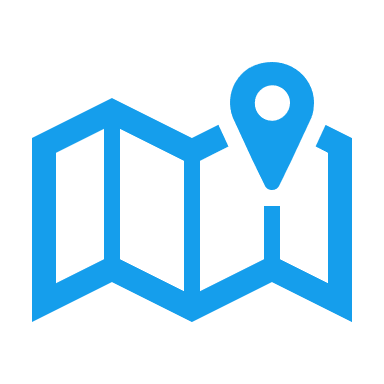 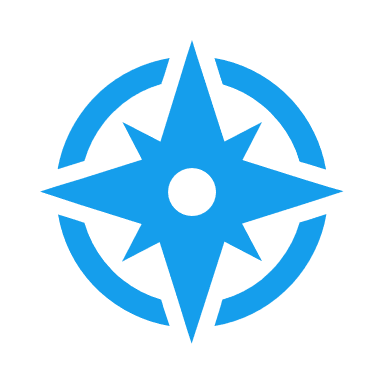 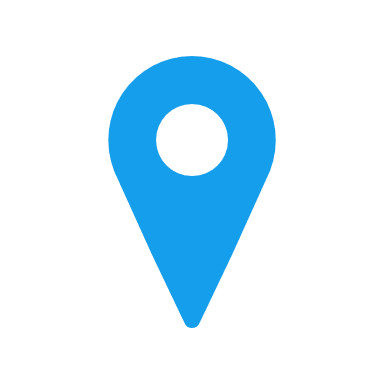 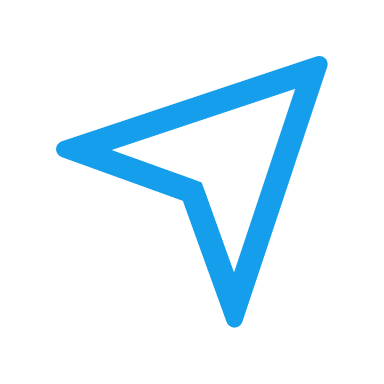 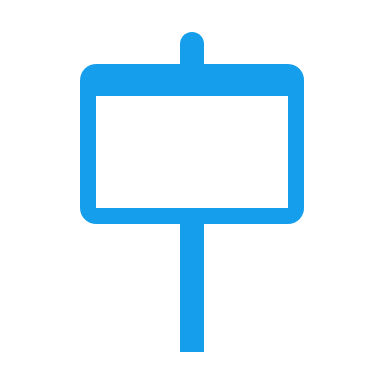 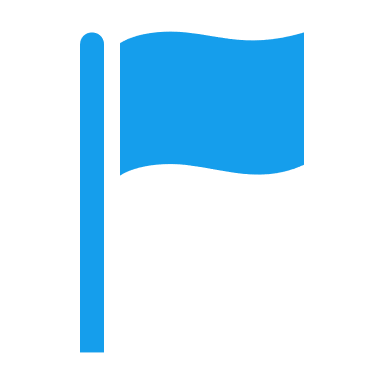 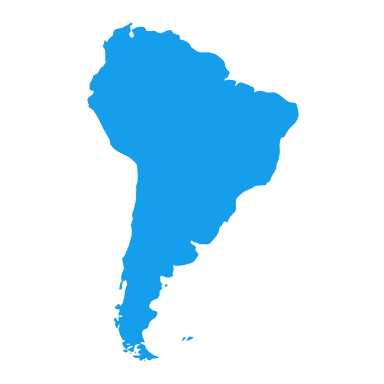 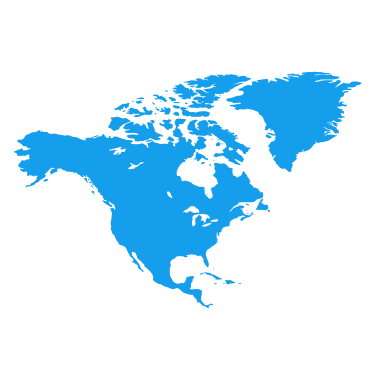 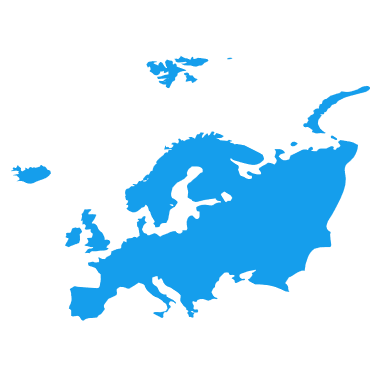 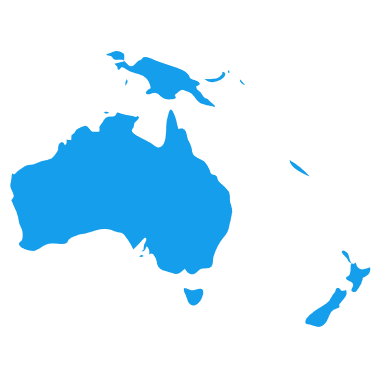 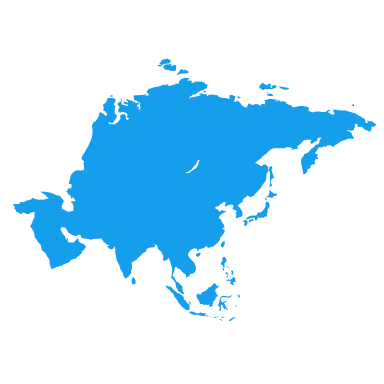 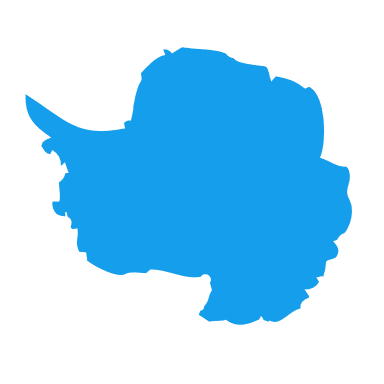 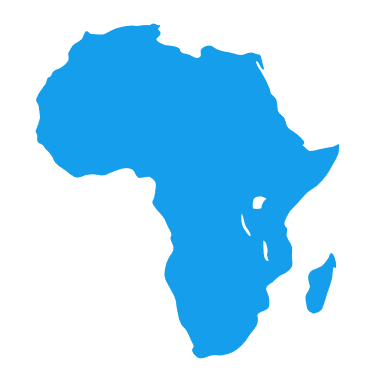 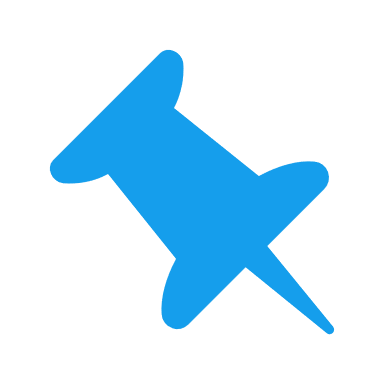 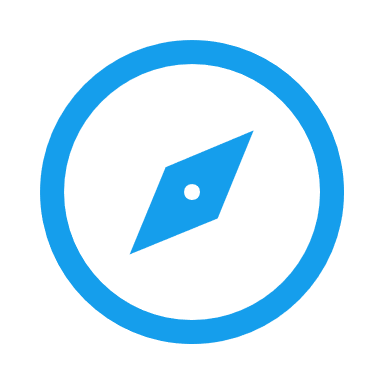 职业类
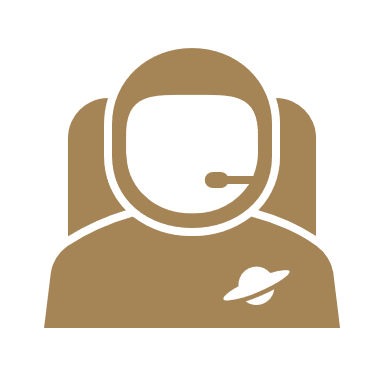 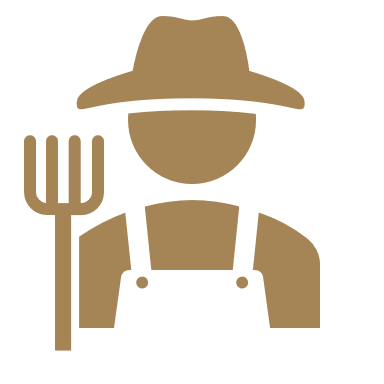 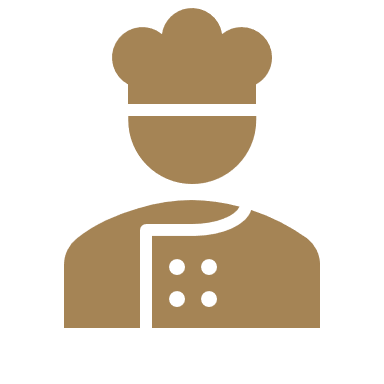 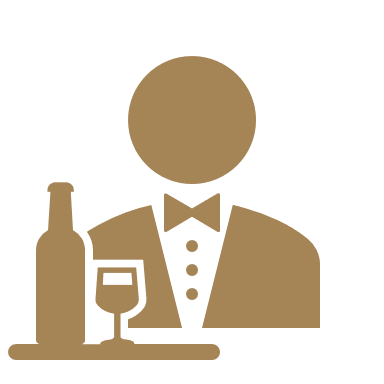 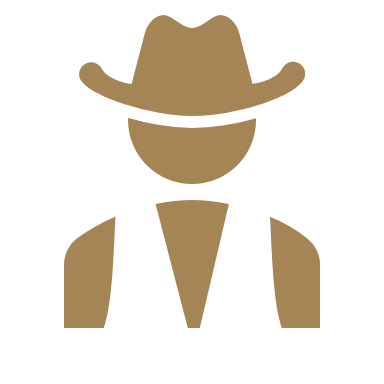 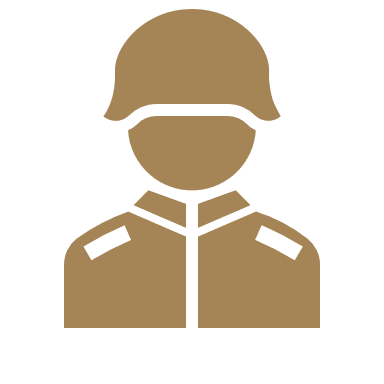 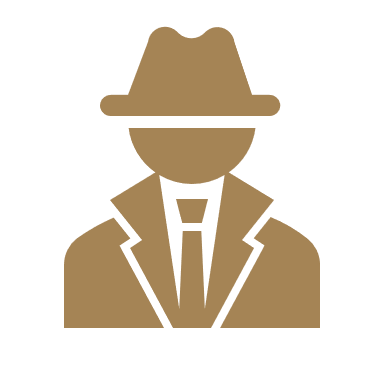 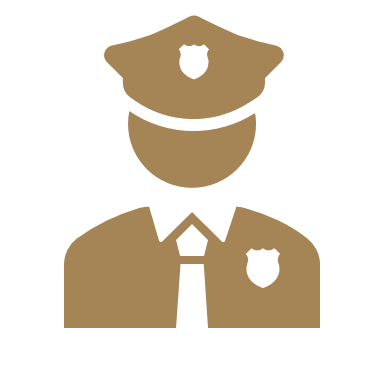 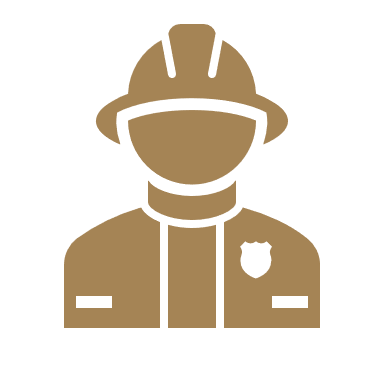 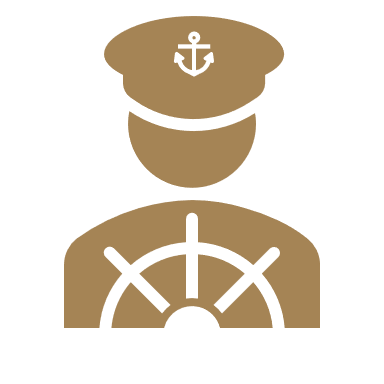 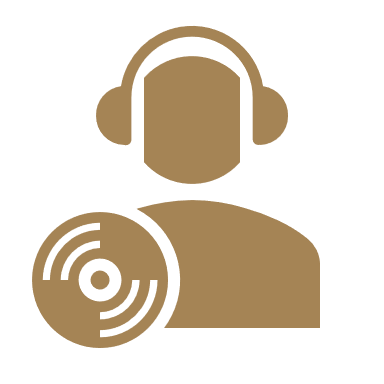 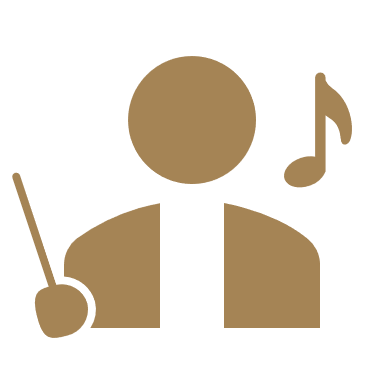 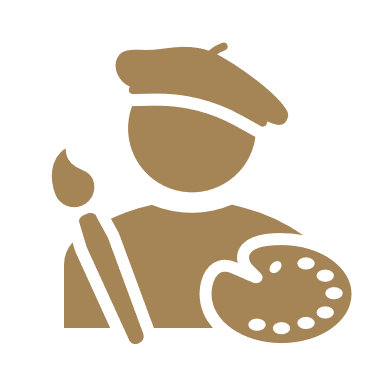 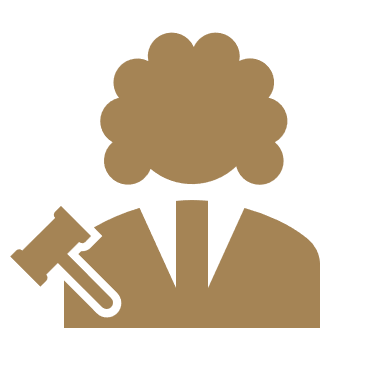 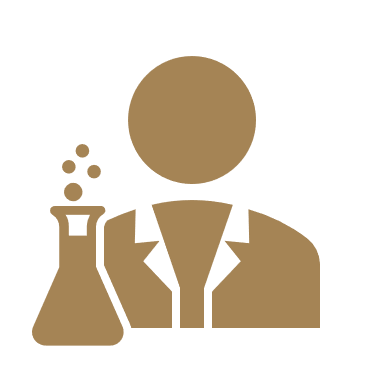 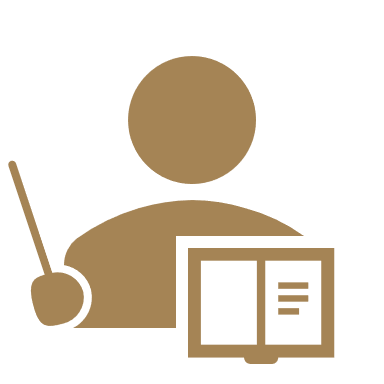 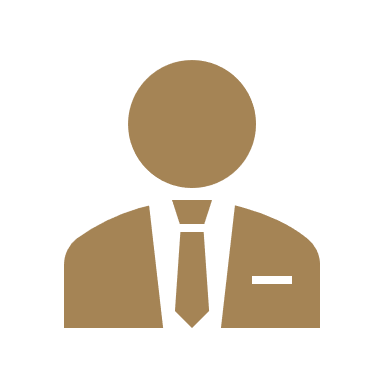 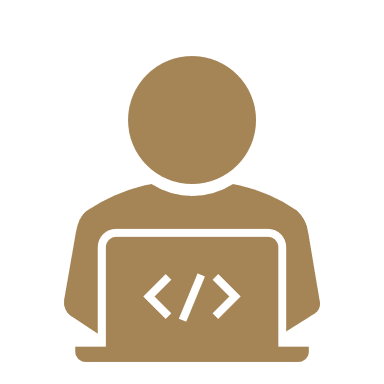 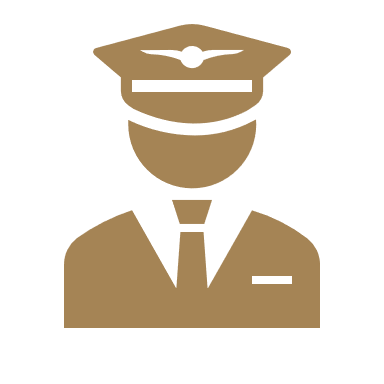 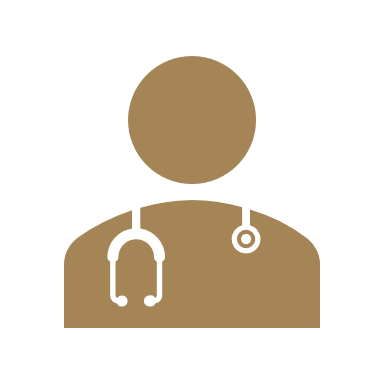 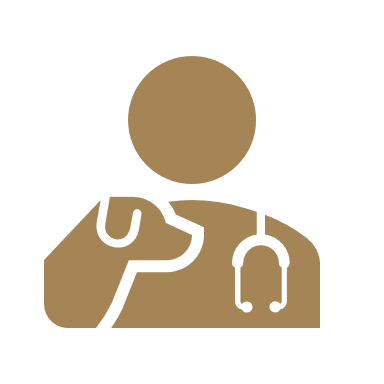 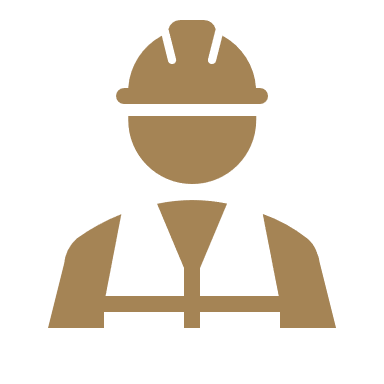 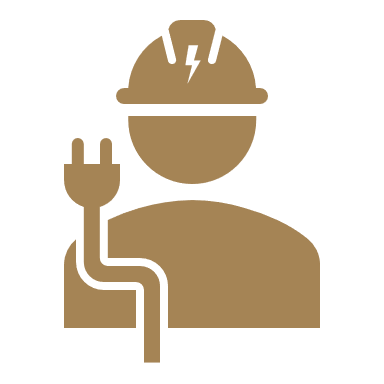 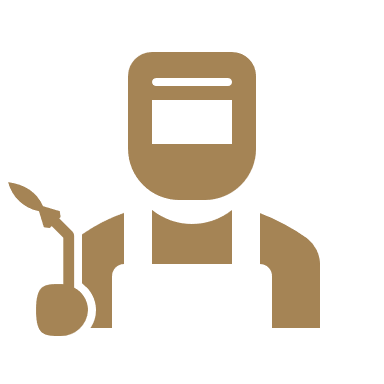